ORACLES Forecast Briefing(Aerosols)
11 August 2017
Morning
BC AOD 08/10-15
GMAO Global Modeling and Assimilation Office
2
AOD Comparison Sat & Sun  (12z)
08/12 Sat(48h)                                         08/13 Sun(72h)
GEOS-5
WRF-AAM
Saturday August 12 (12z)
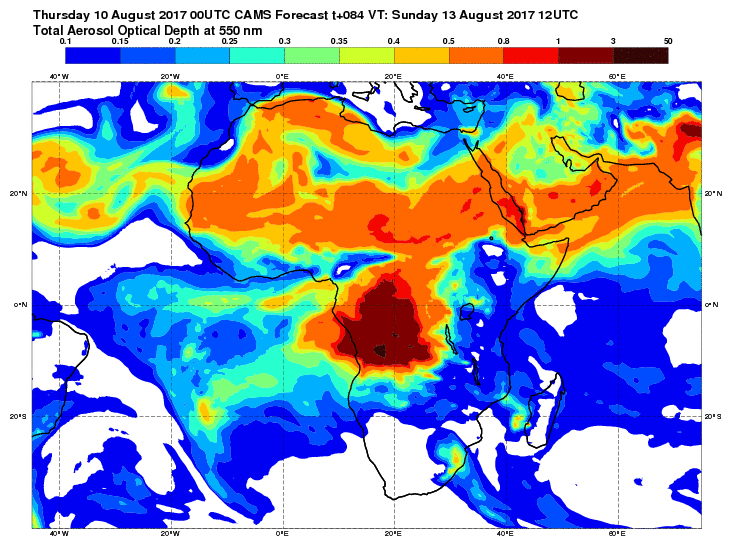 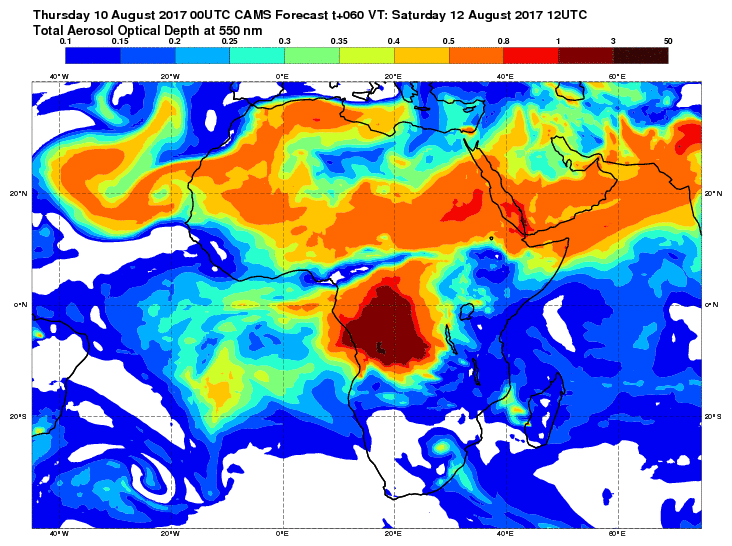 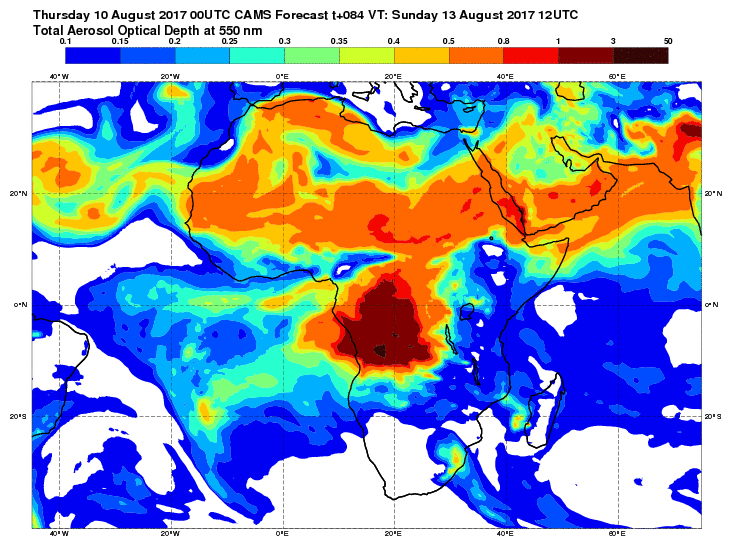 CAMS
3
GMAO Global Modeling and Assimilation Office
Saturday August 12 (12z) WRF-AAM
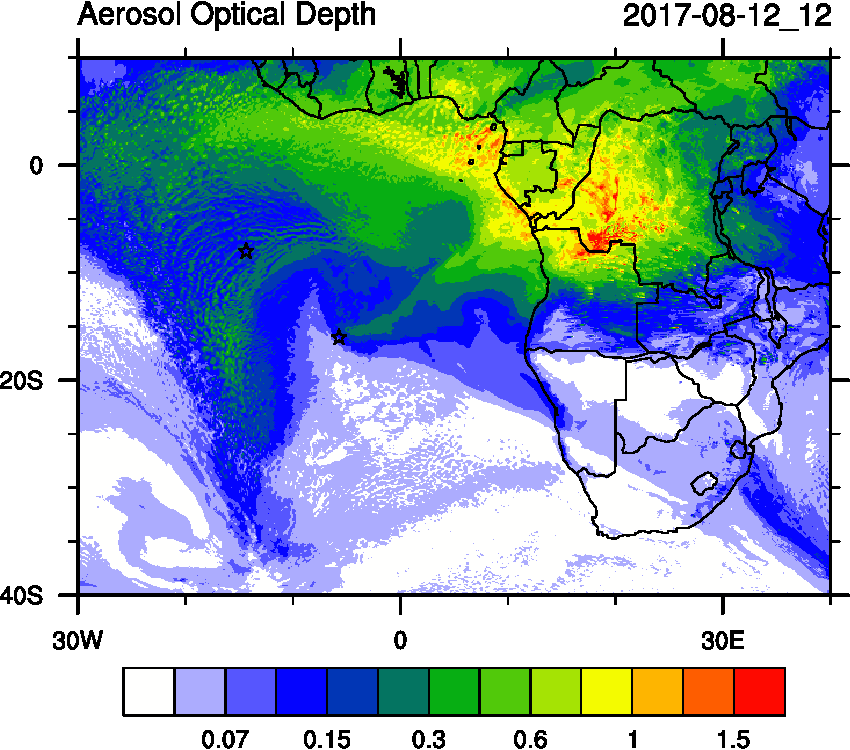 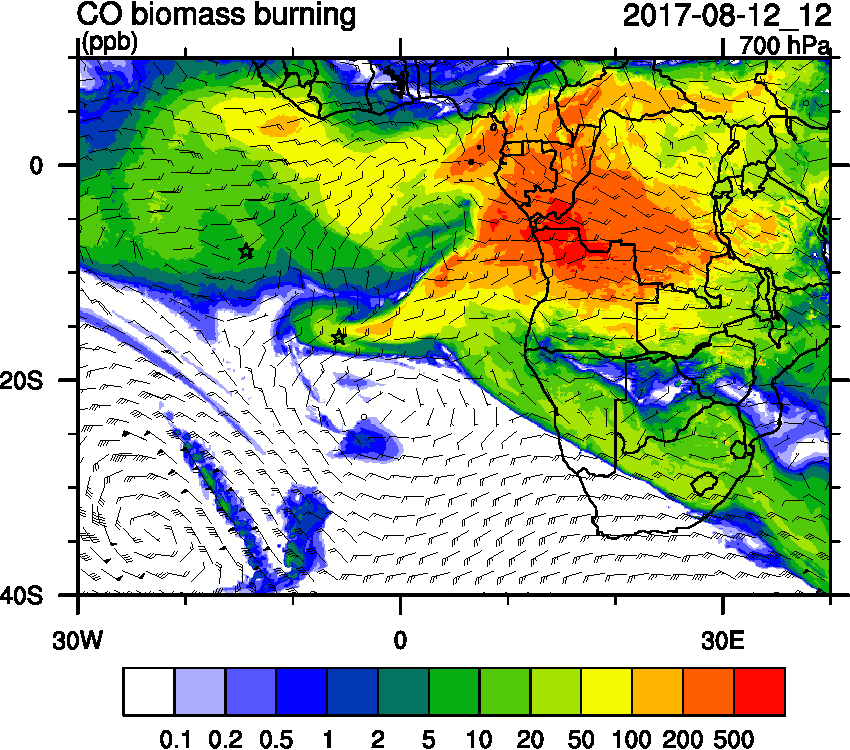 GMAO Global Modeling and Assimilation Office
4
Saturday August 12 (12z)
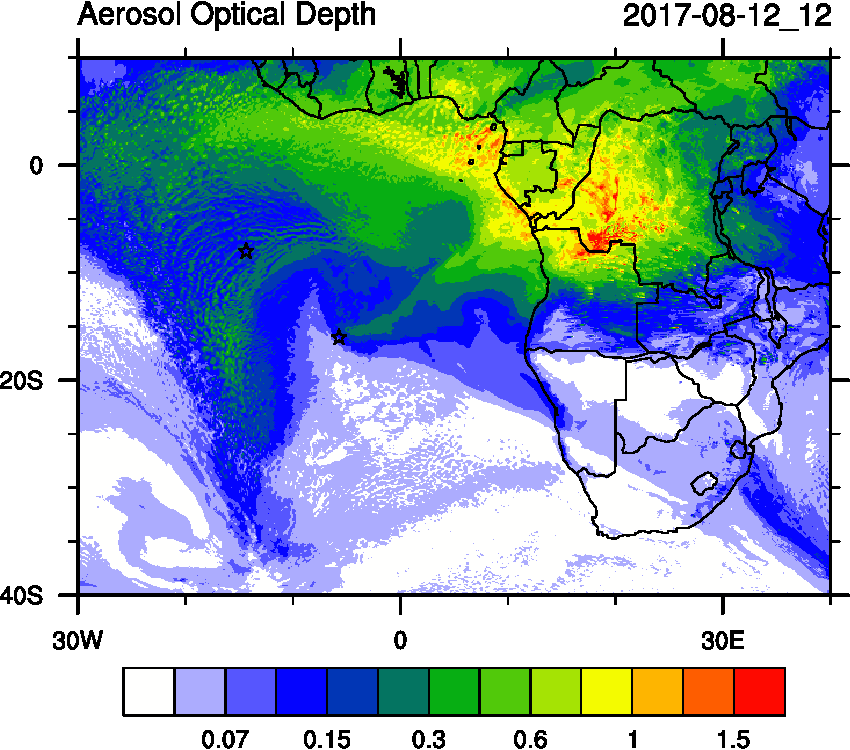 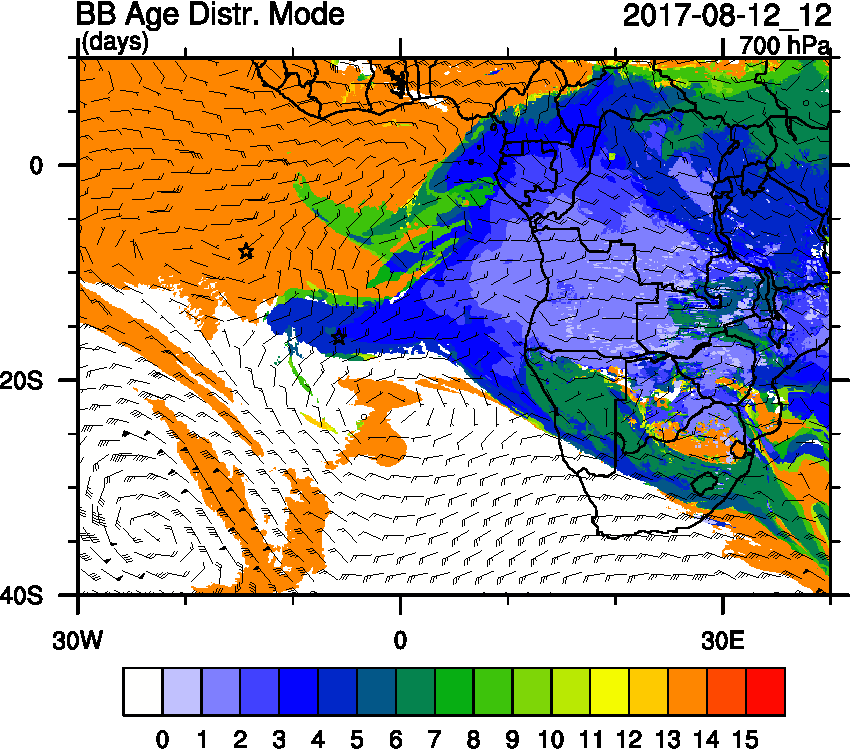 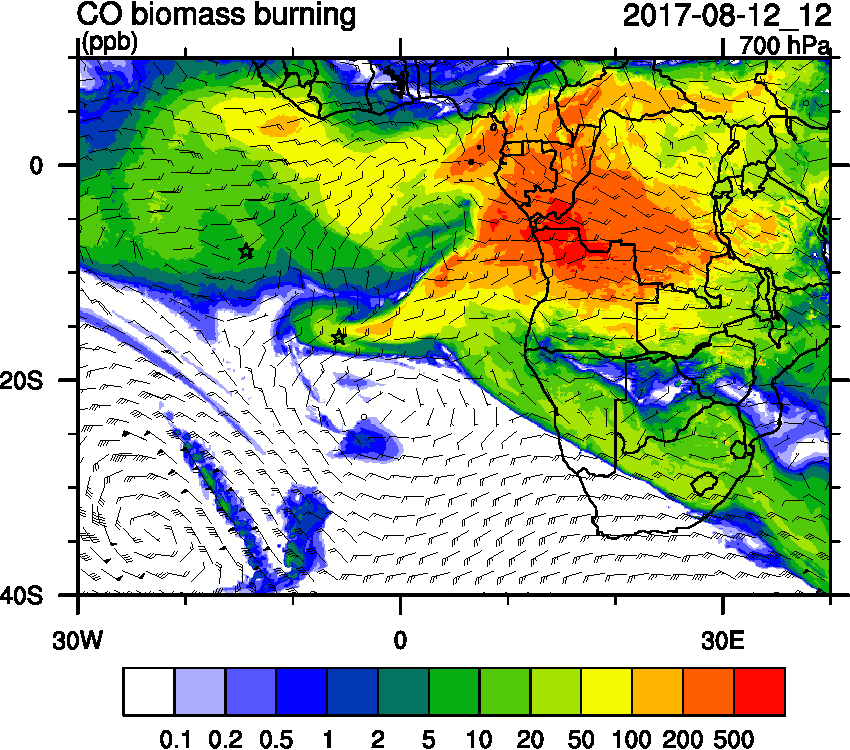 GMAO Global Modeling and Assimilation Office
5
Saturday August 12 (12z)
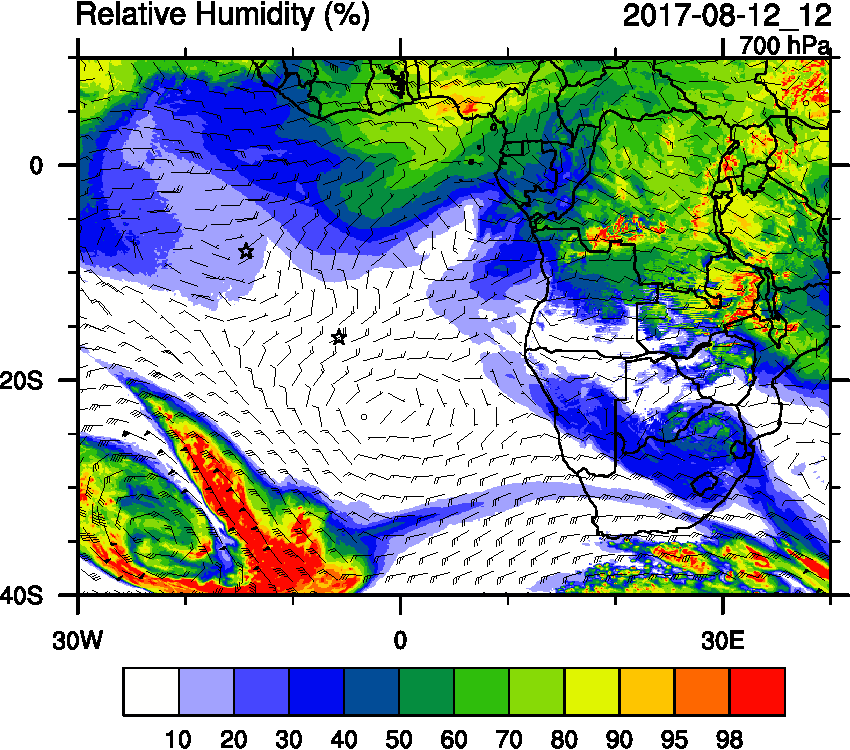 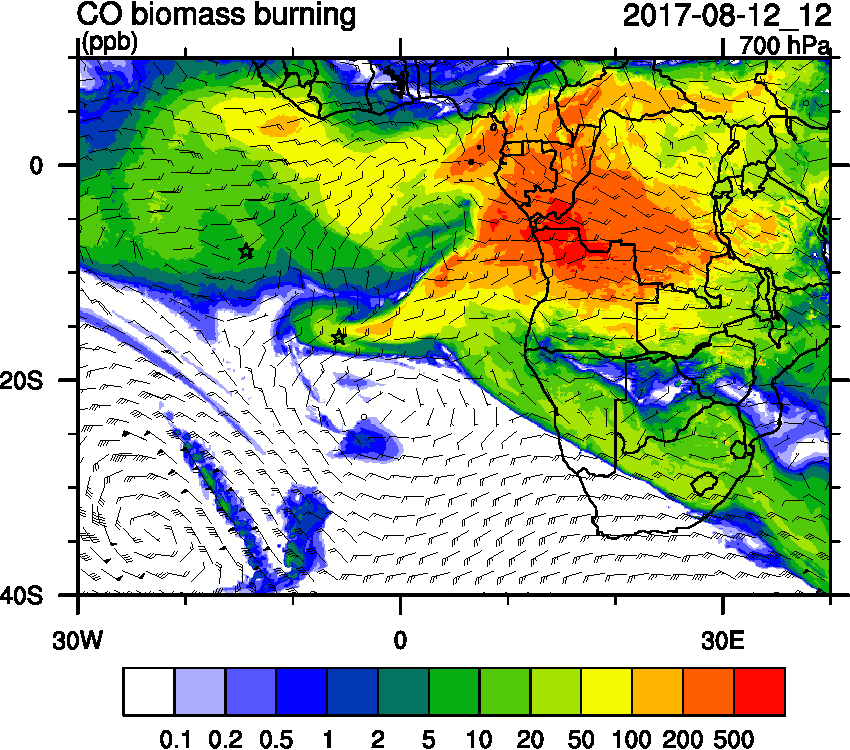 GMAO Global Modeling and Assimilation Office
6
Saturday August 12 (12z)
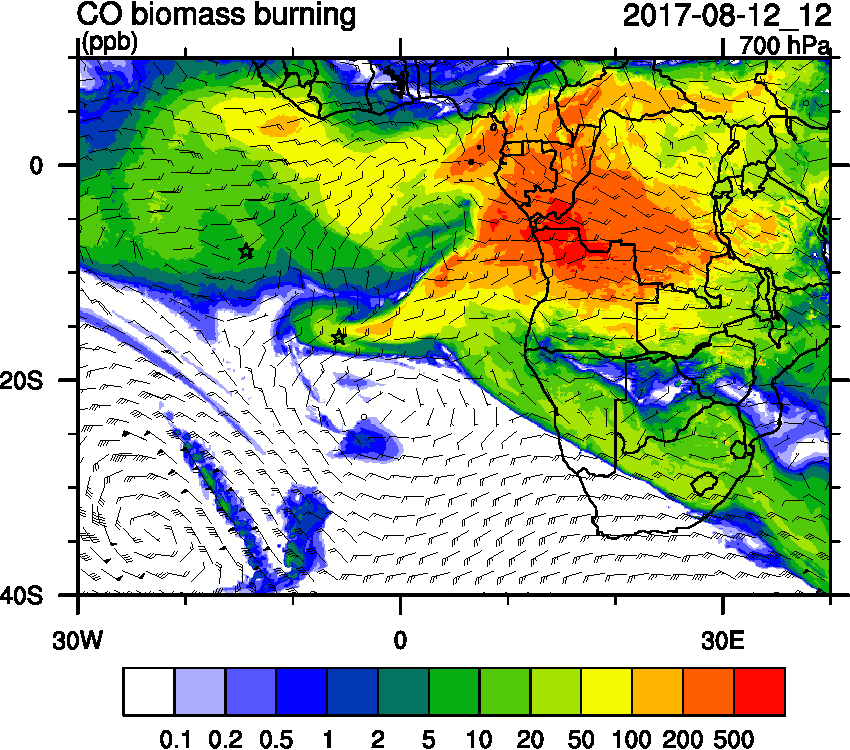 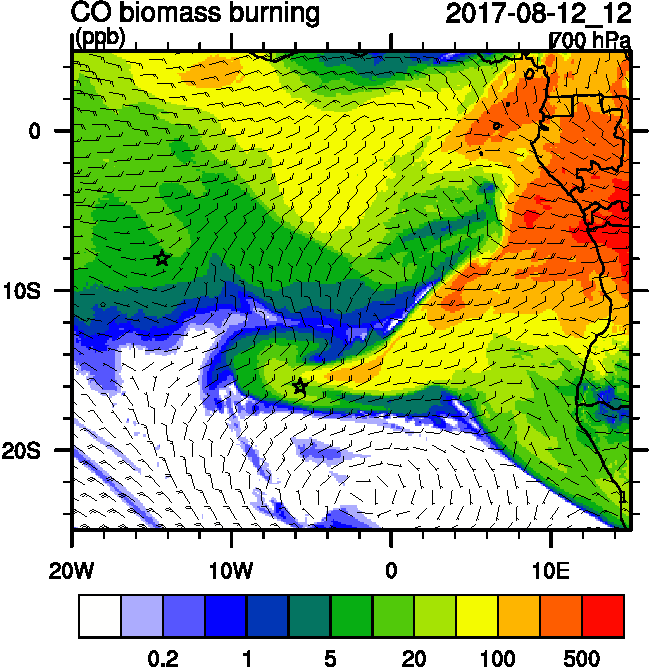 GMAO Global Modeling and Assimilation Office
7
Saturday August 12 (12z) 72 hr forecast
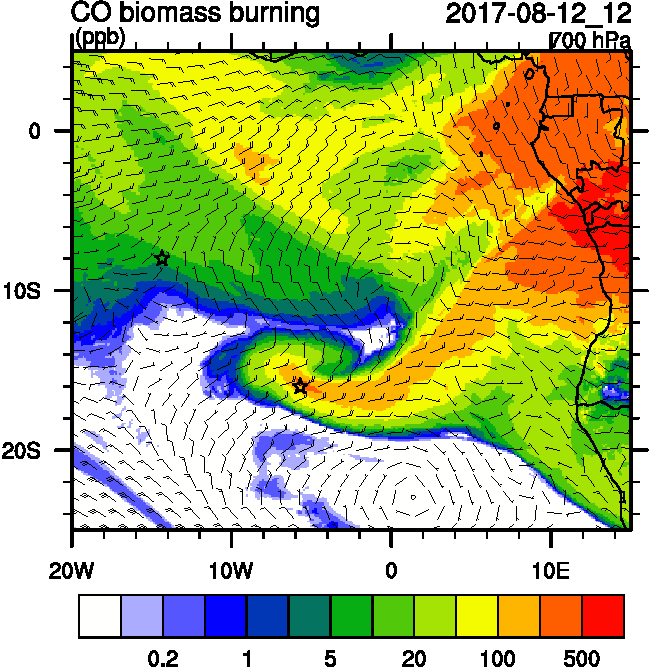 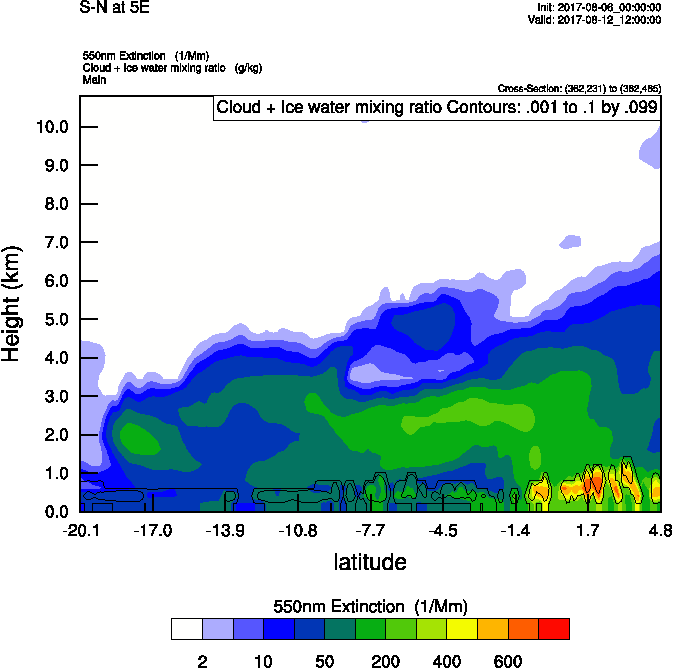 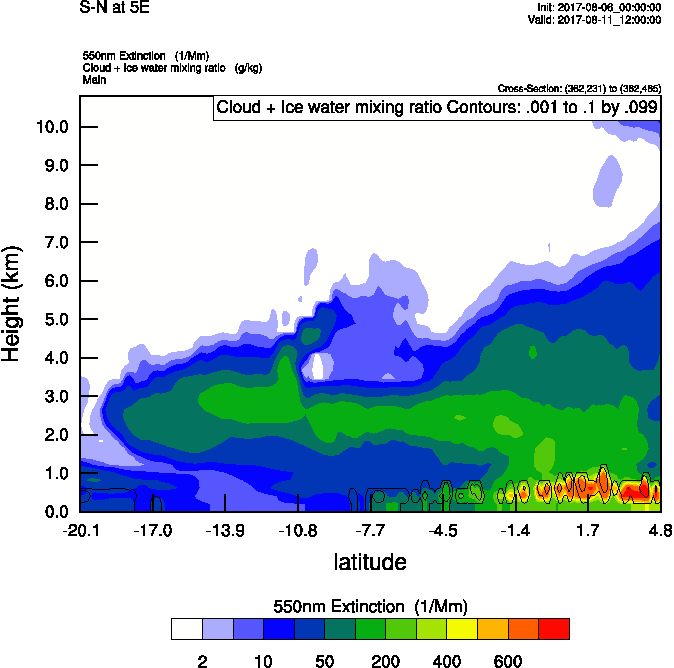 GMAO Global Modeling and Assimilation Office
8
Saturday August 12 (12z)
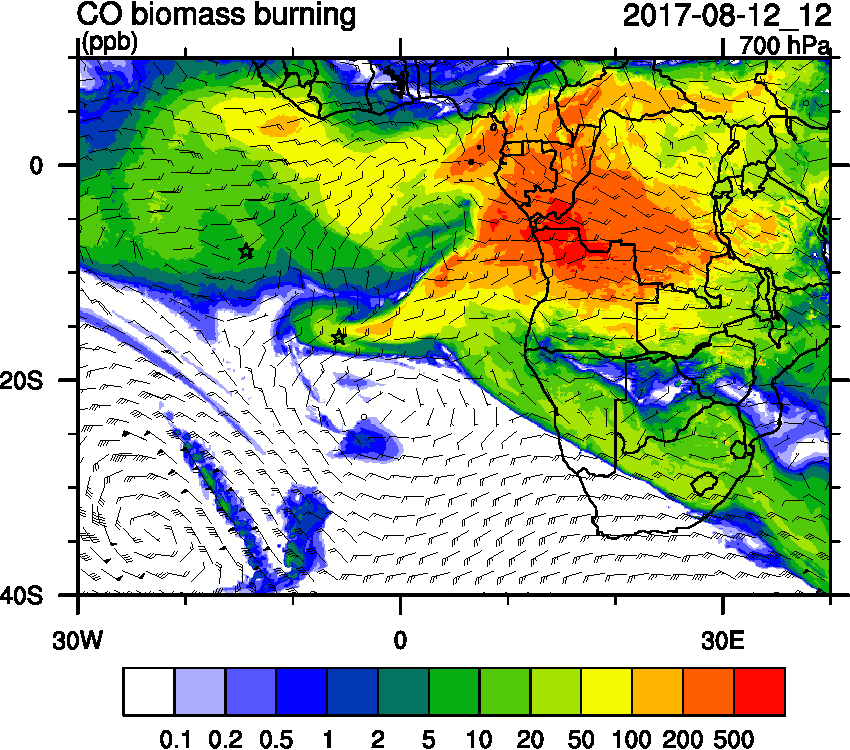 GMAO Global Modeling and Assimilation Office
9
Saturday August 12 (12z)
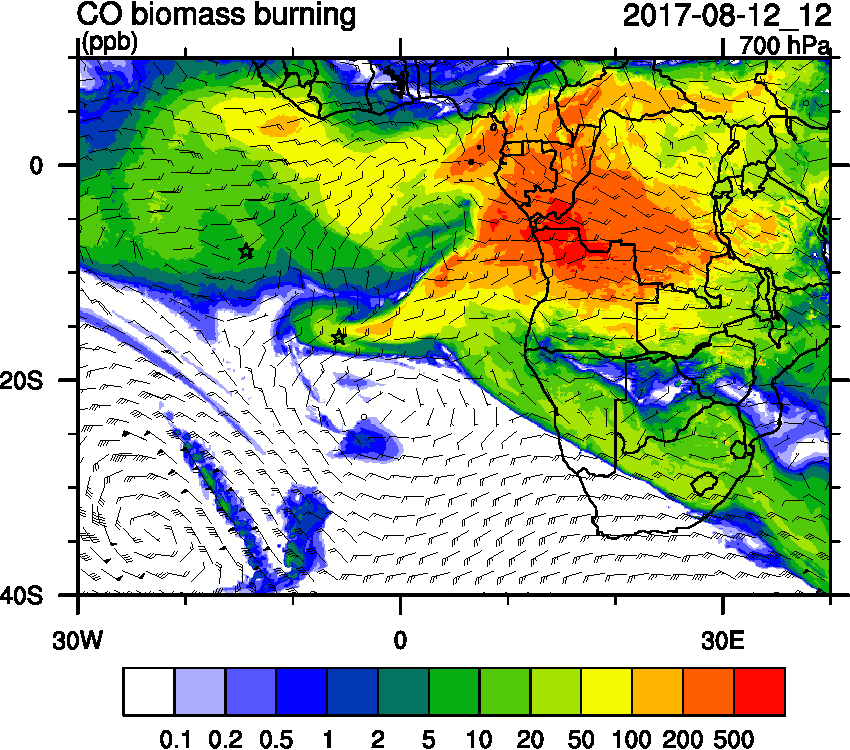 GMAO Global Modeling and Assimilation Office
10
Saturday August 12 (12z)
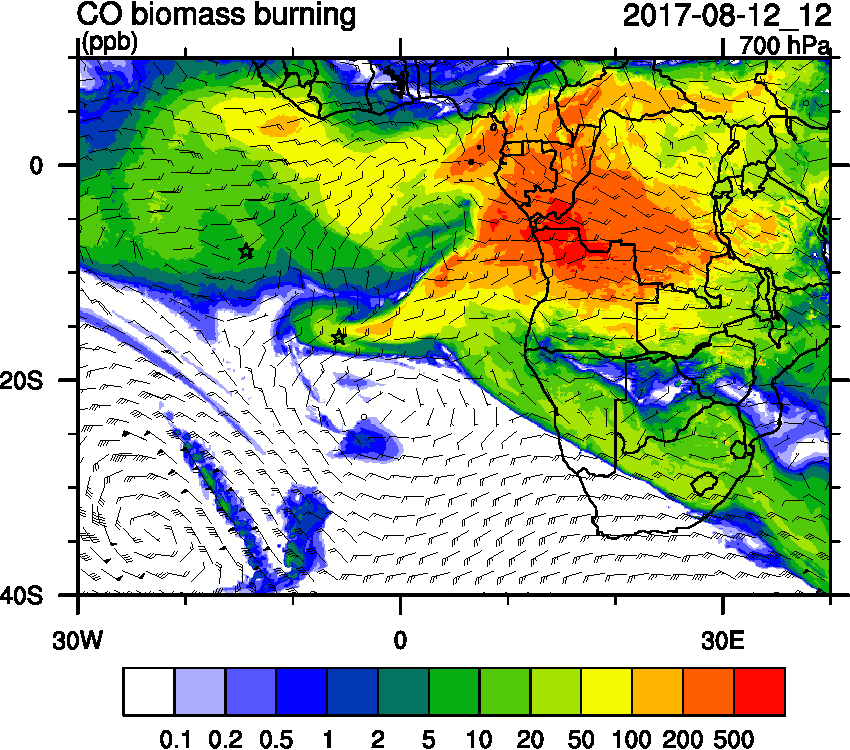 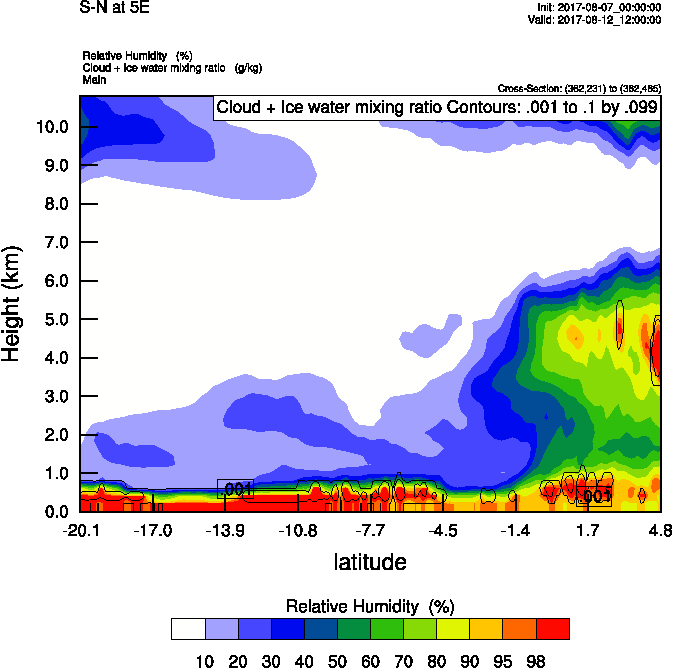 GMAO Global Modeling and Assimilation Office
11
Saturday August 12 (12z)
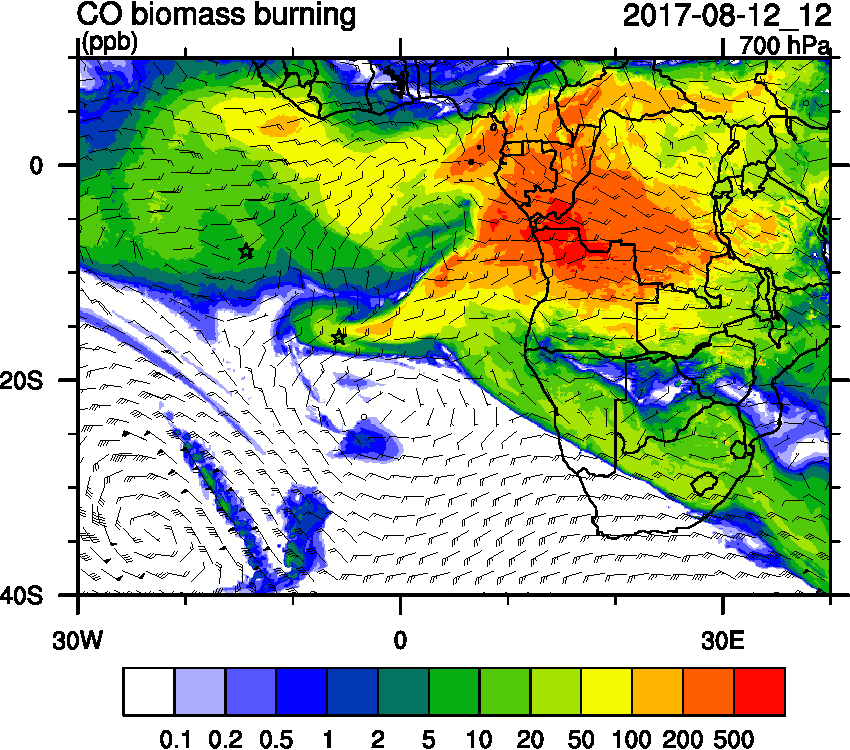 WRF-CAM5
GMAO Global Modeling and Assimilation Office
12
Saturday August 12 (12z)
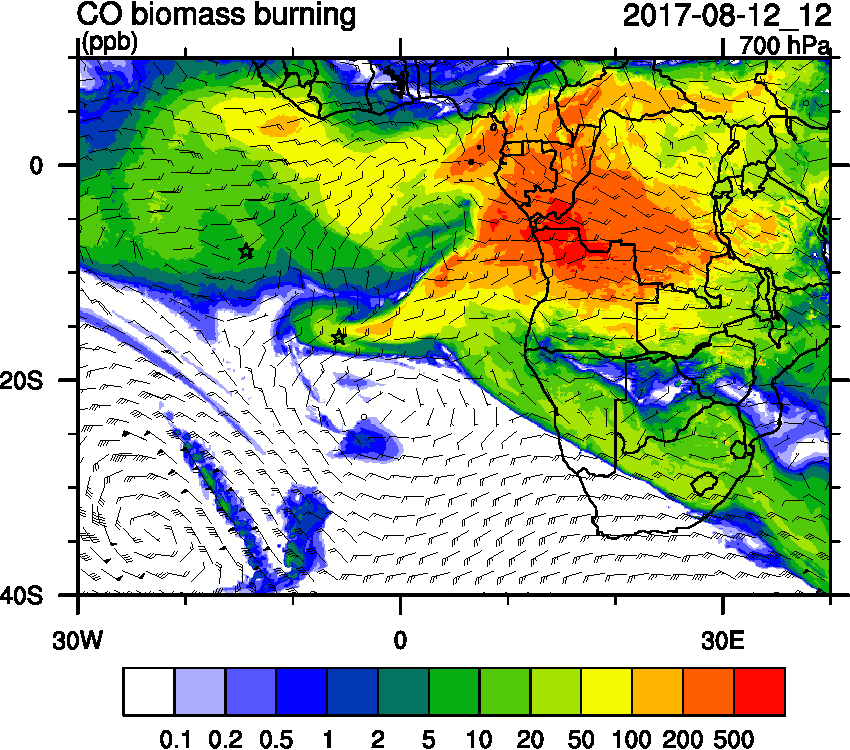 WRF-CAM5
GMAO Global Modeling and Assimilation Office
13
Saturday August 12 (12z) GEOS-5
850 hPa                               700hPa                            600 hPa
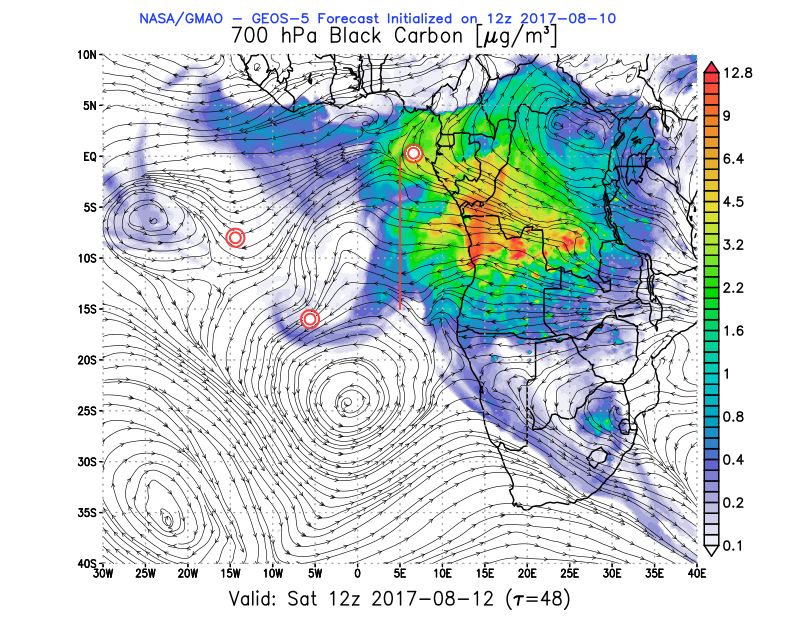 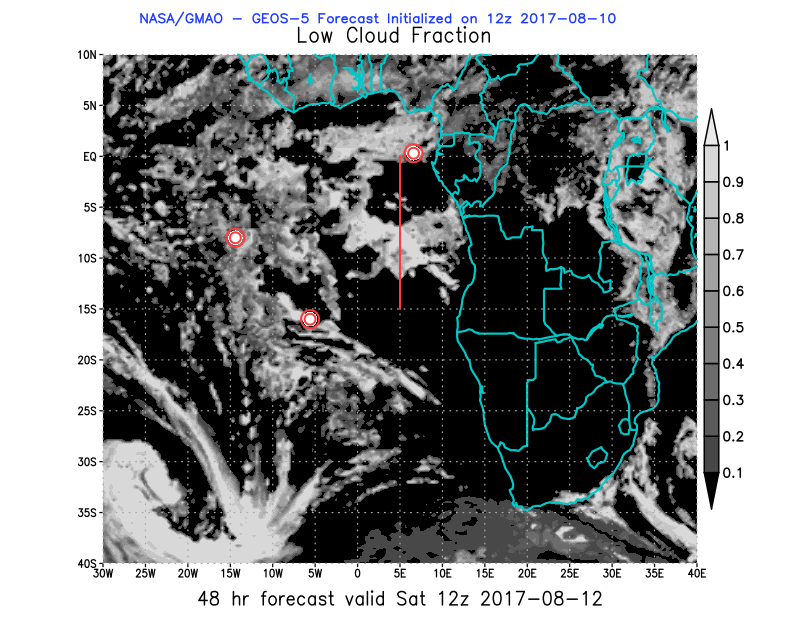 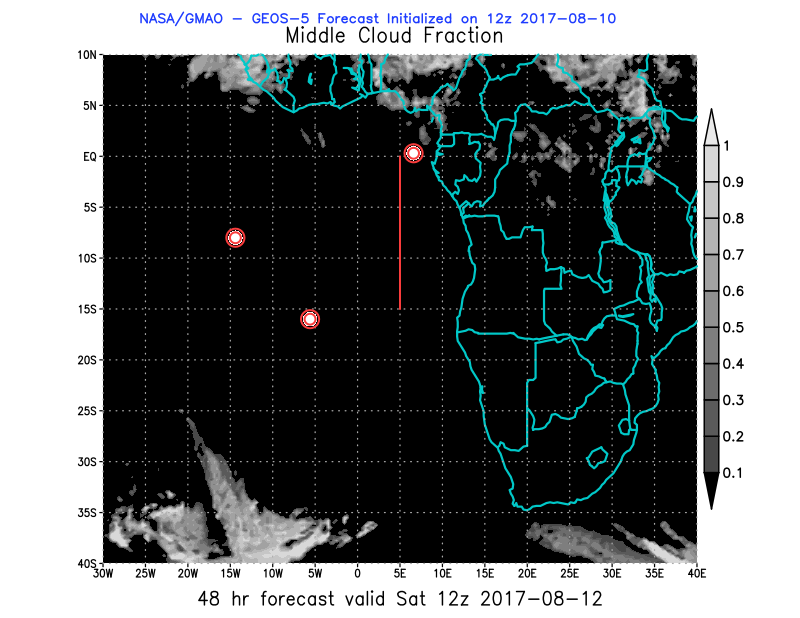 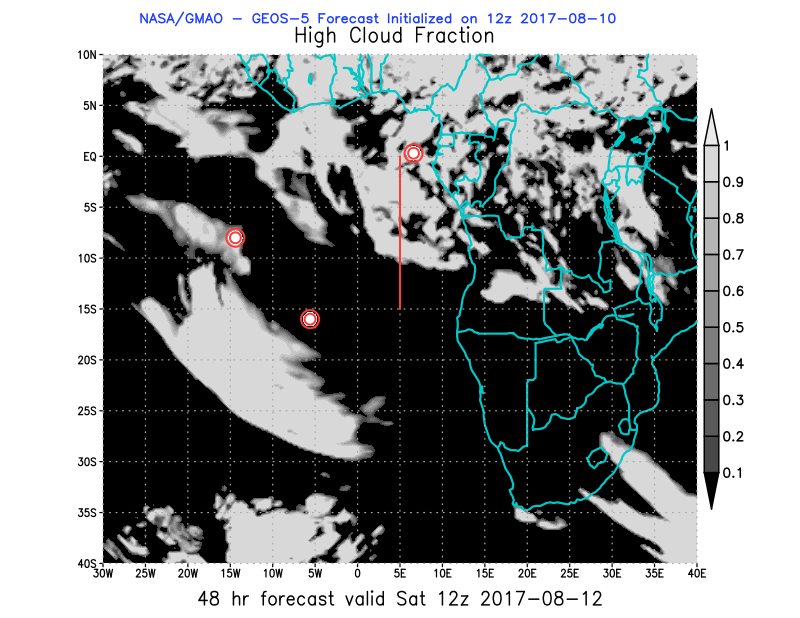 14
GMAO Global Modeling and Assimilation Office
Sunday August 13 (12z) WRF-AAM
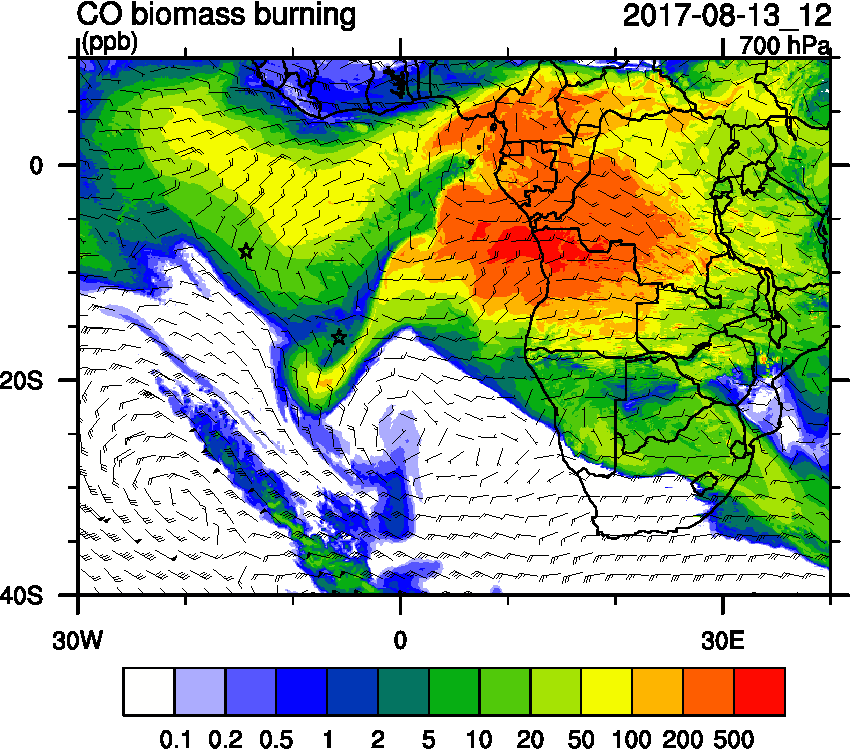 GMAO Global Modeling and Assimilation Office
15
Sunday August 13 (12z)
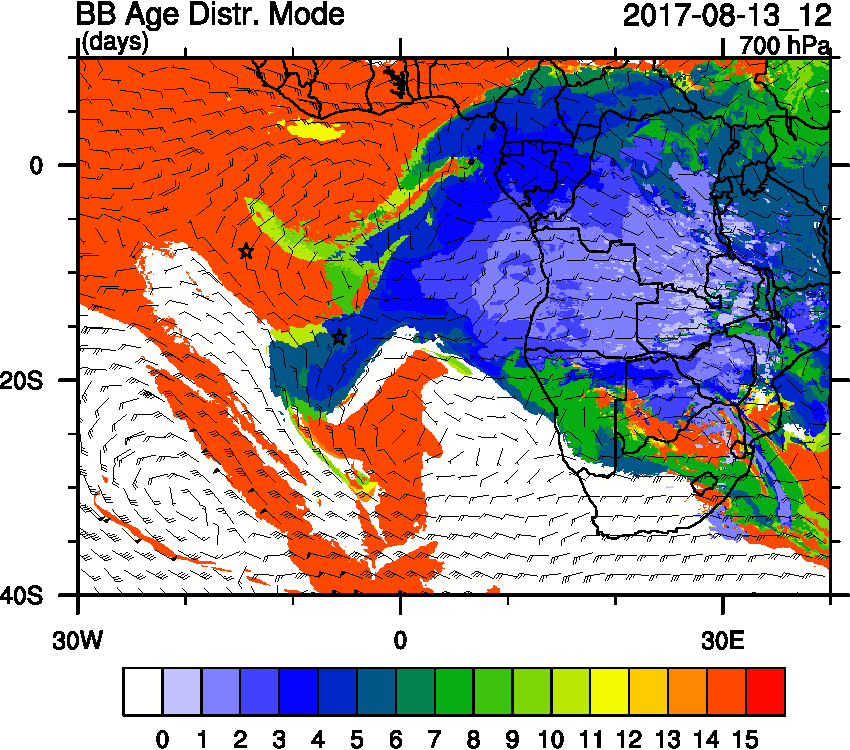 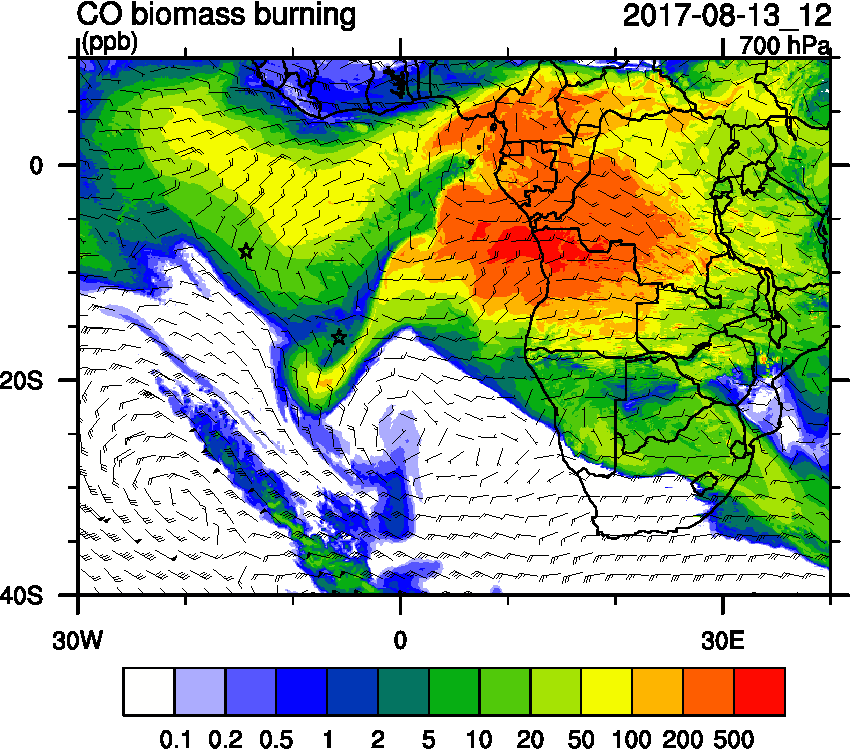 GMAO Global Modeling and Assimilation Office
16
Sunday August 13 (12z)
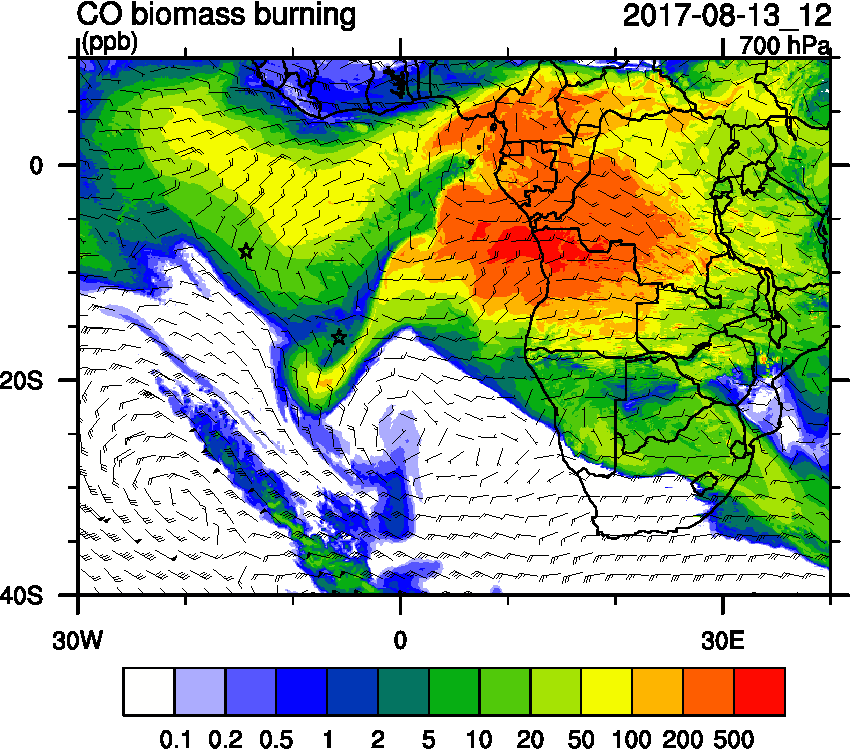 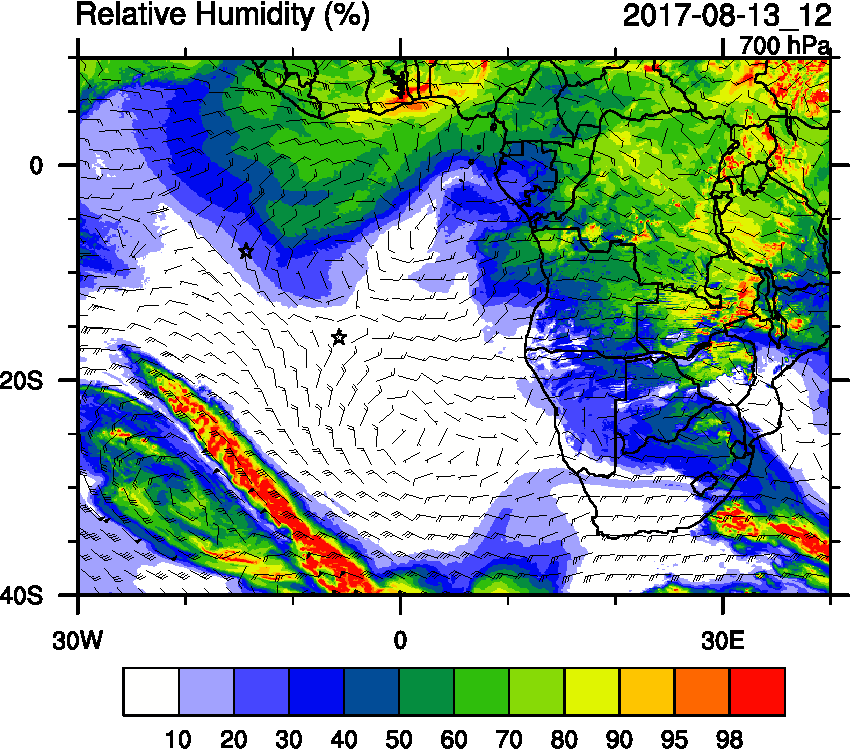 GMAO Global Modeling and Assimilation Office
17
Sunday August 13 (12z)
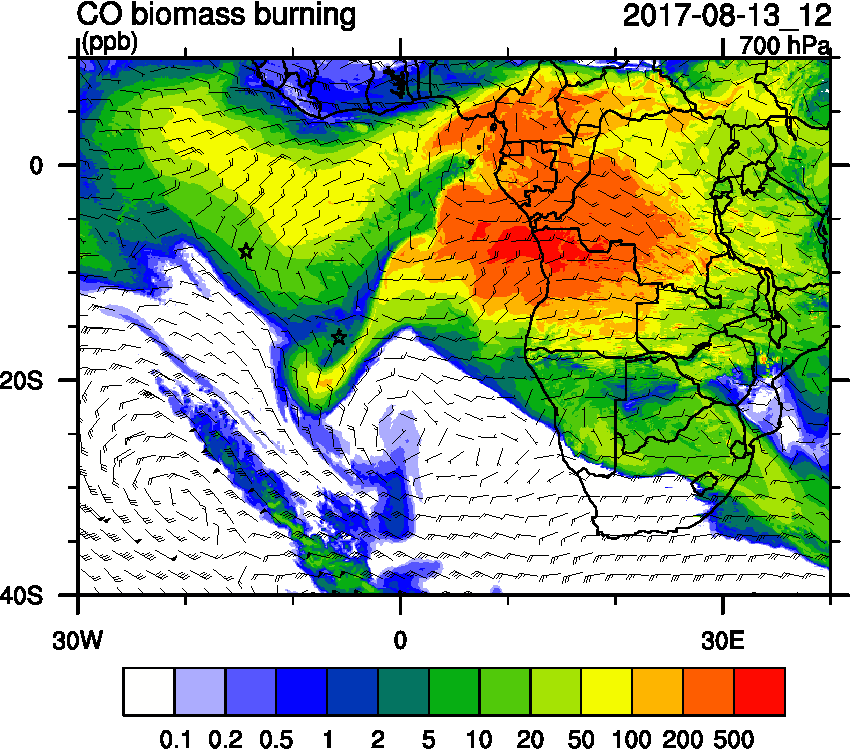 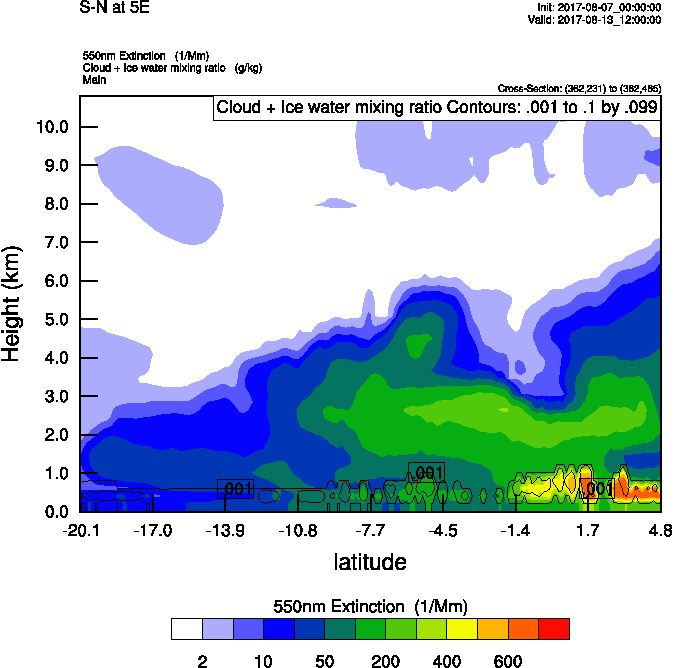 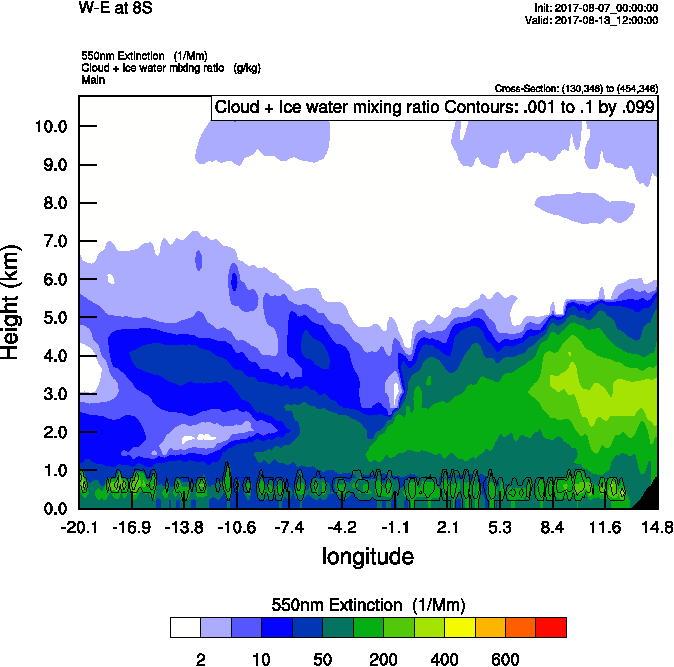 GMAO Global Modeling and Assimilation Office
18
Sunday August 13 (12z)
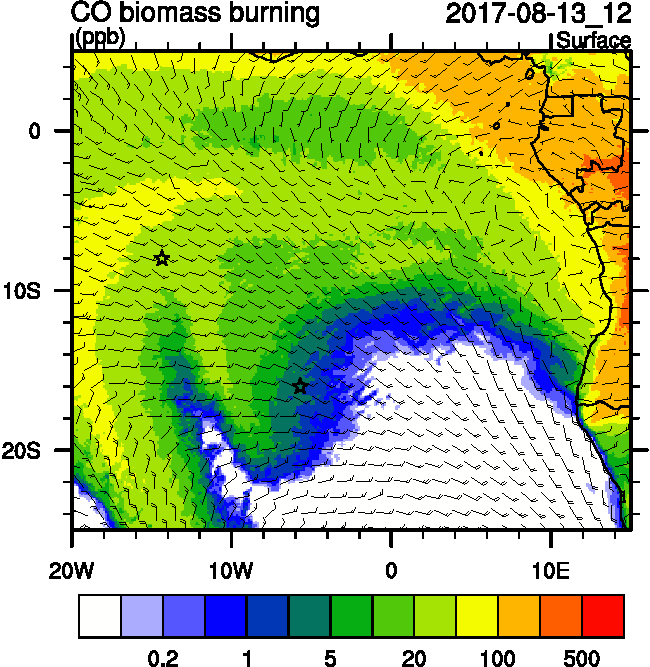 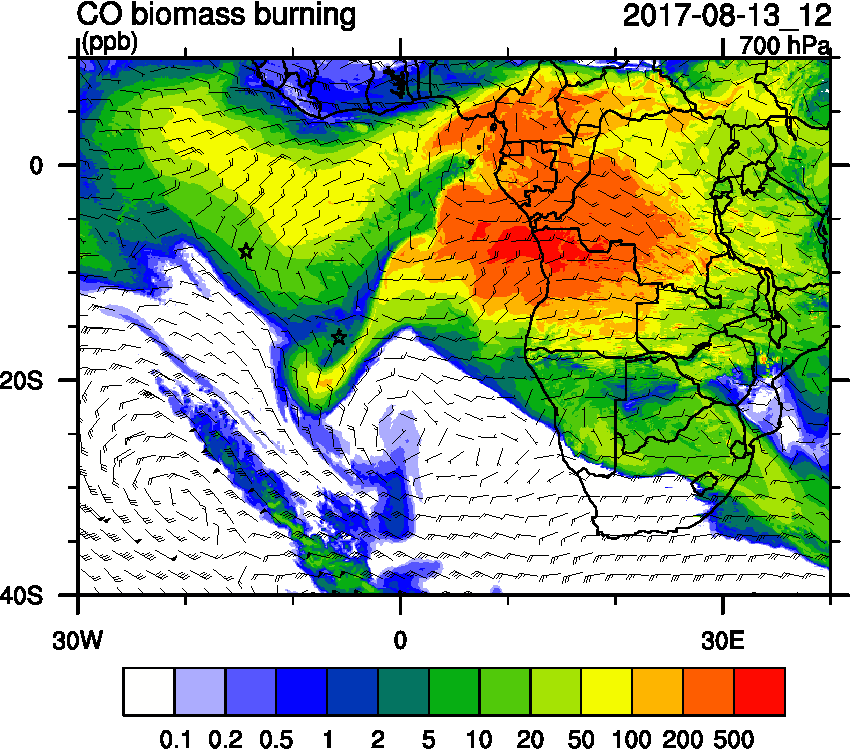 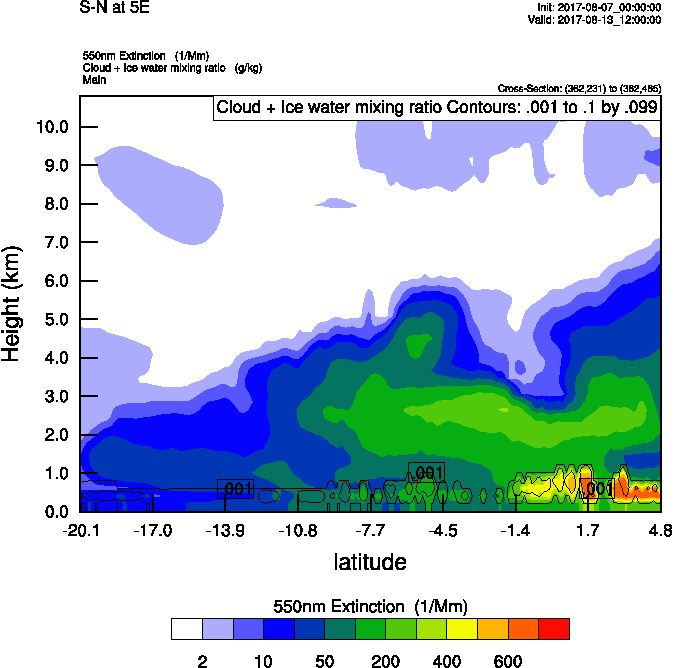 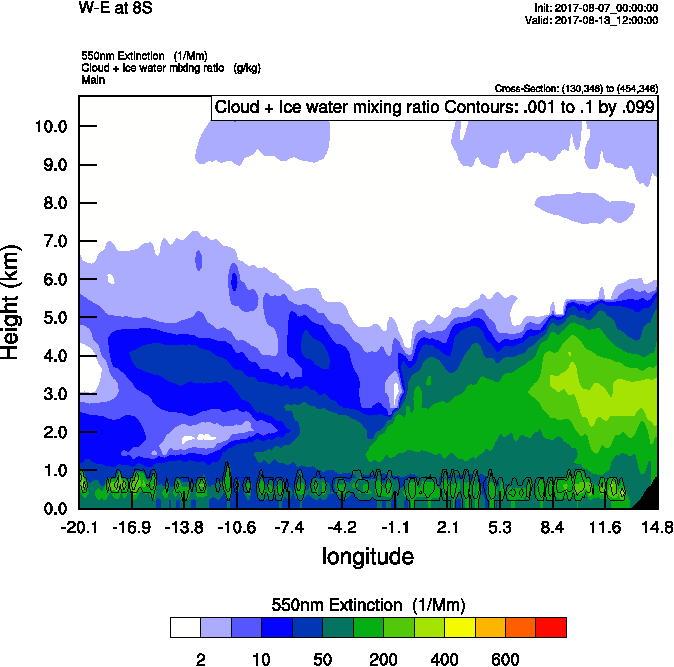 surface
GMAO Global Modeling and Assimilation Office
19
Sunday August 13 (12z) 72 hr forecast
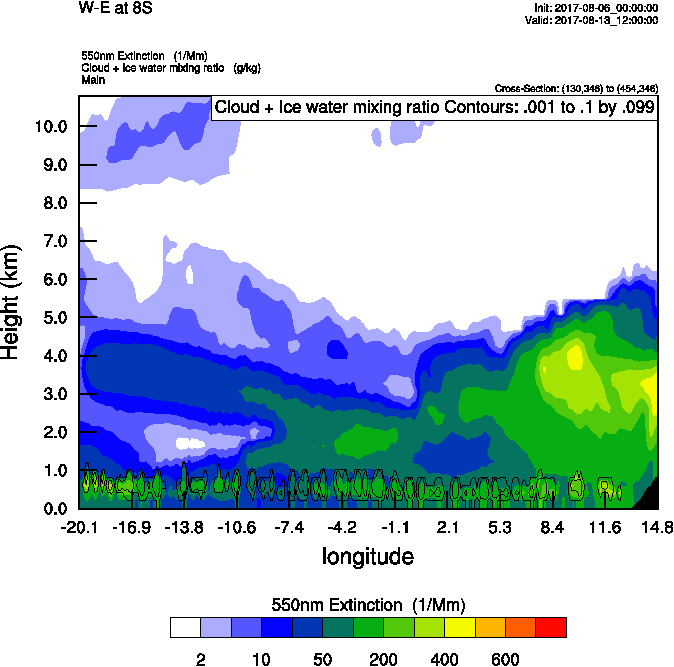 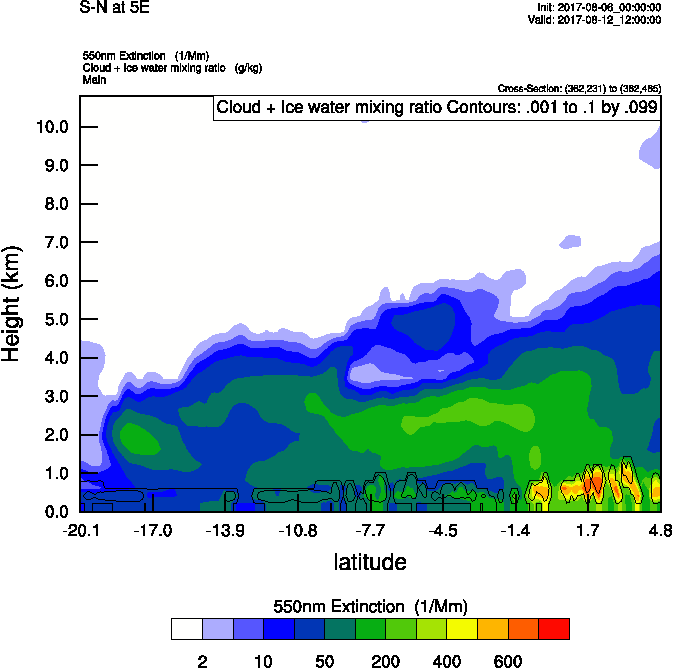 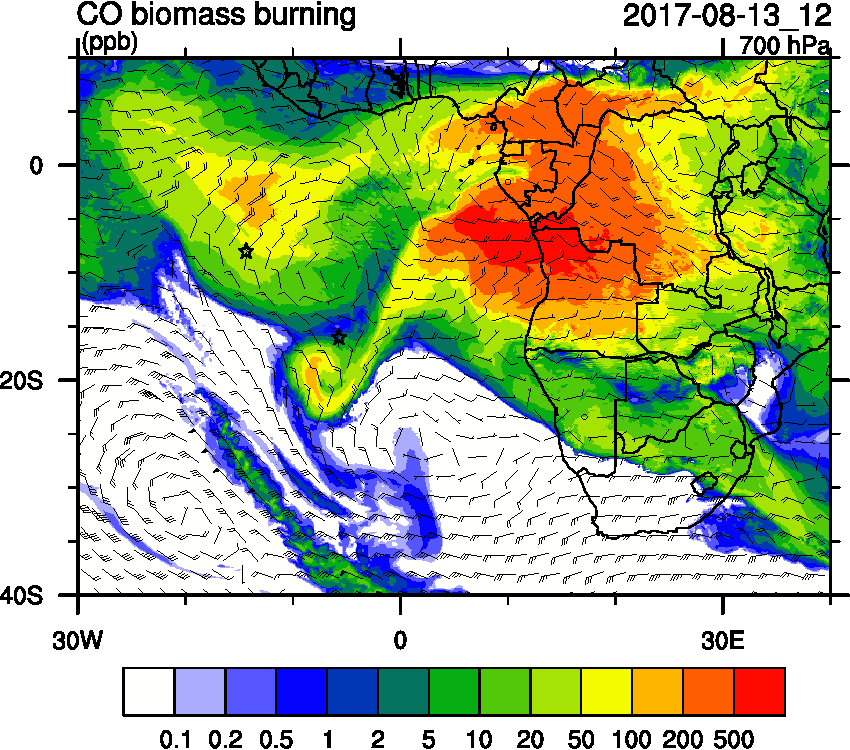 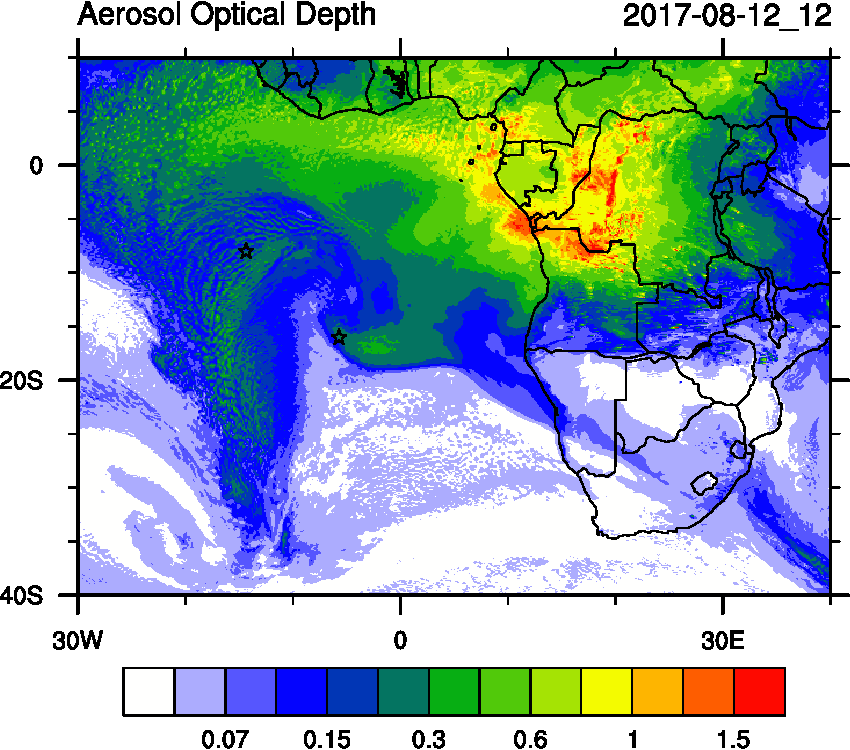 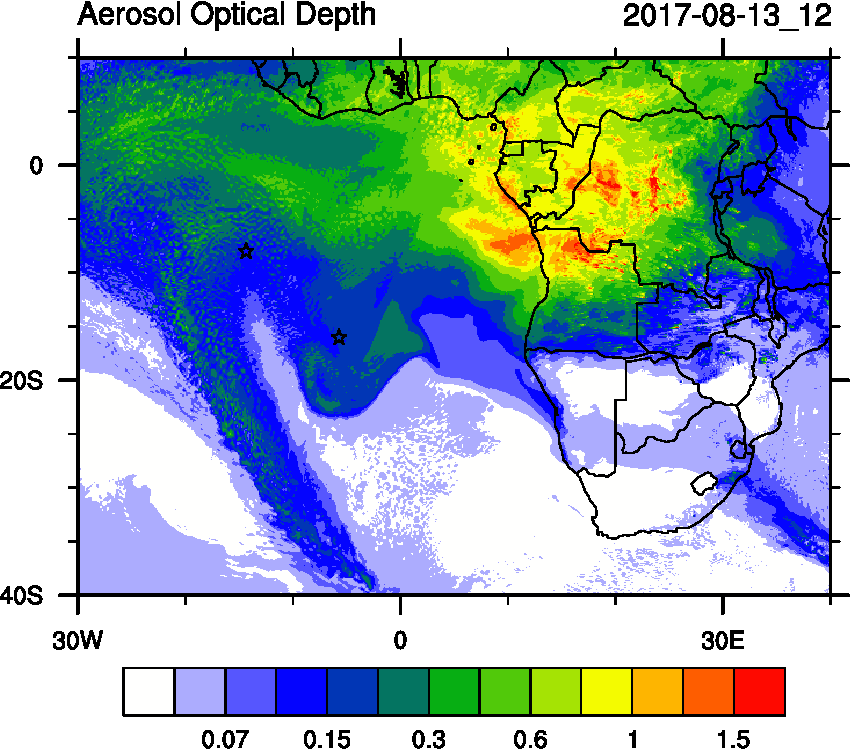 GMAO Global Modeling and Assimilation Office
20
Sunday August 13 (12z)
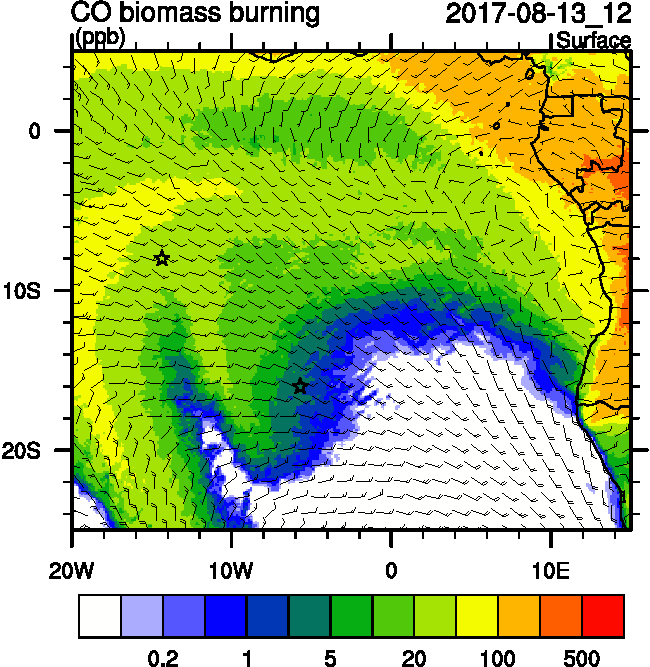 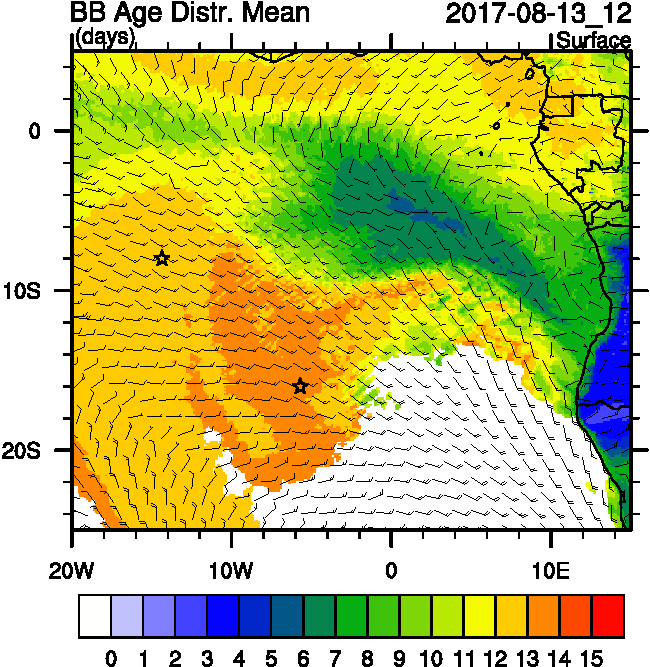 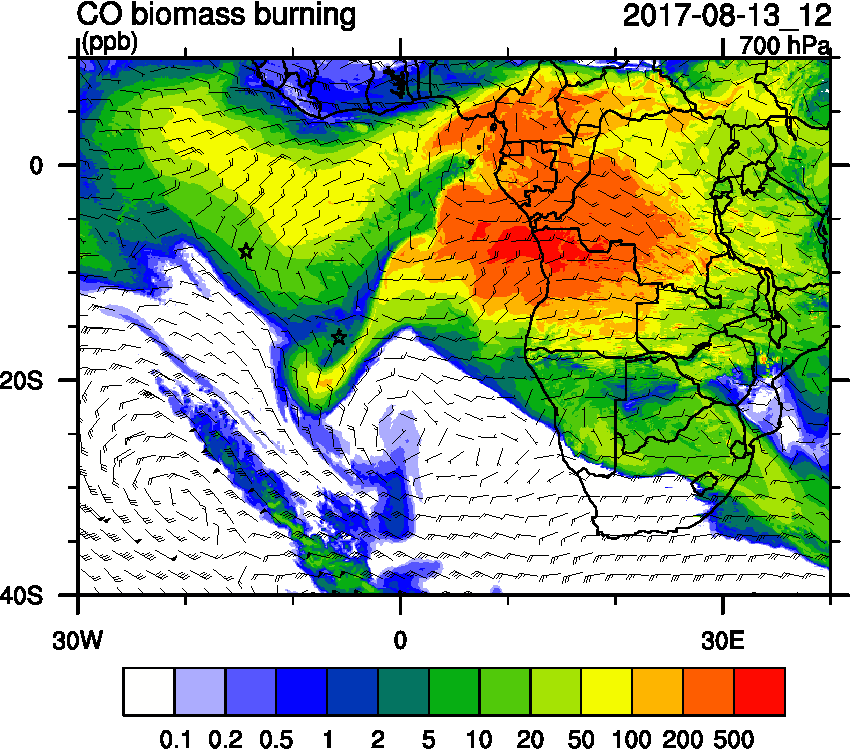 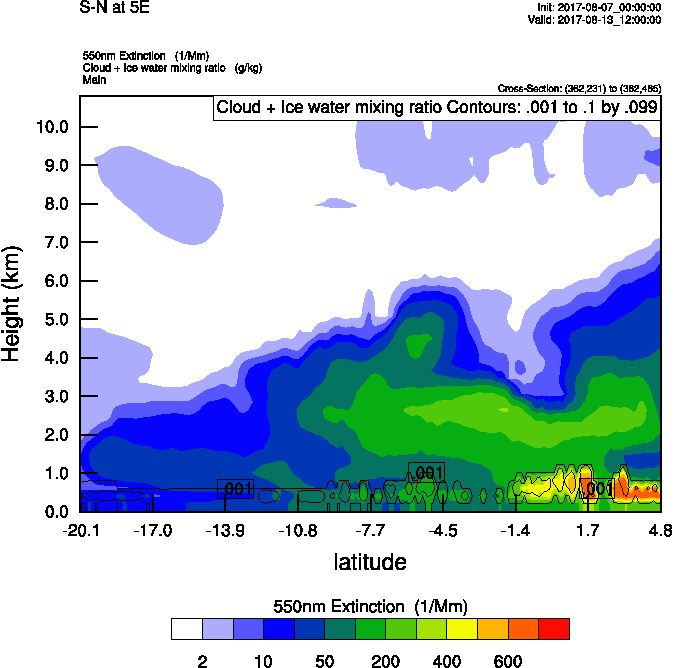 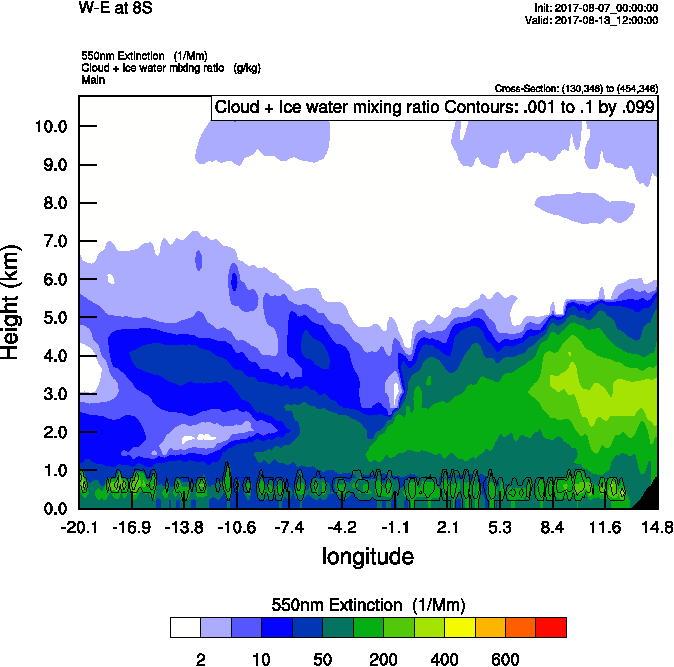 surface
GMAO Global Modeling and Assimilation Office
21
Sunday August 13 (12z)
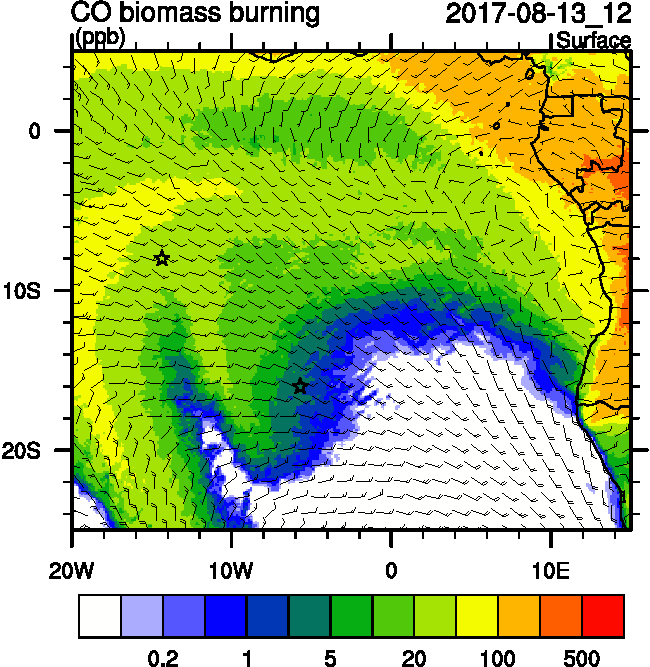 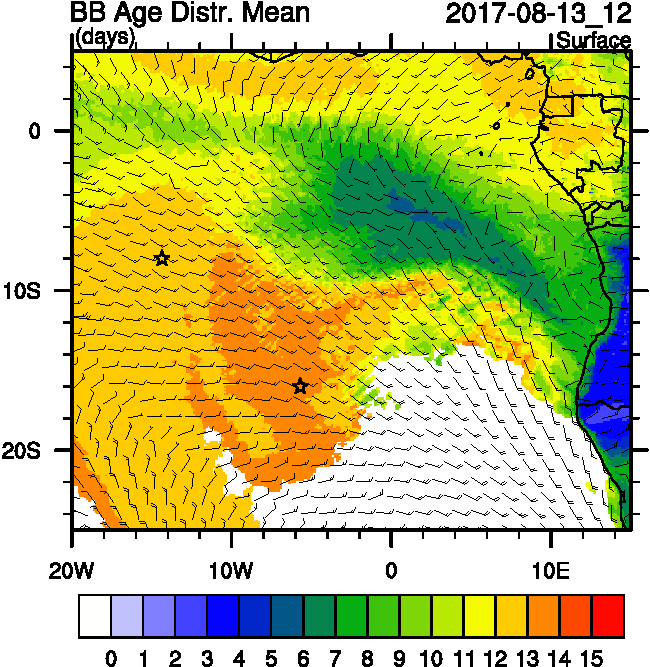 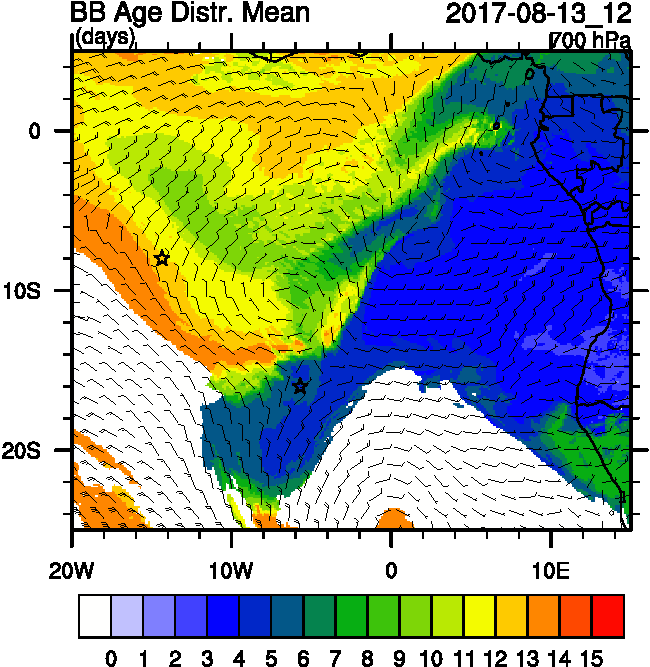 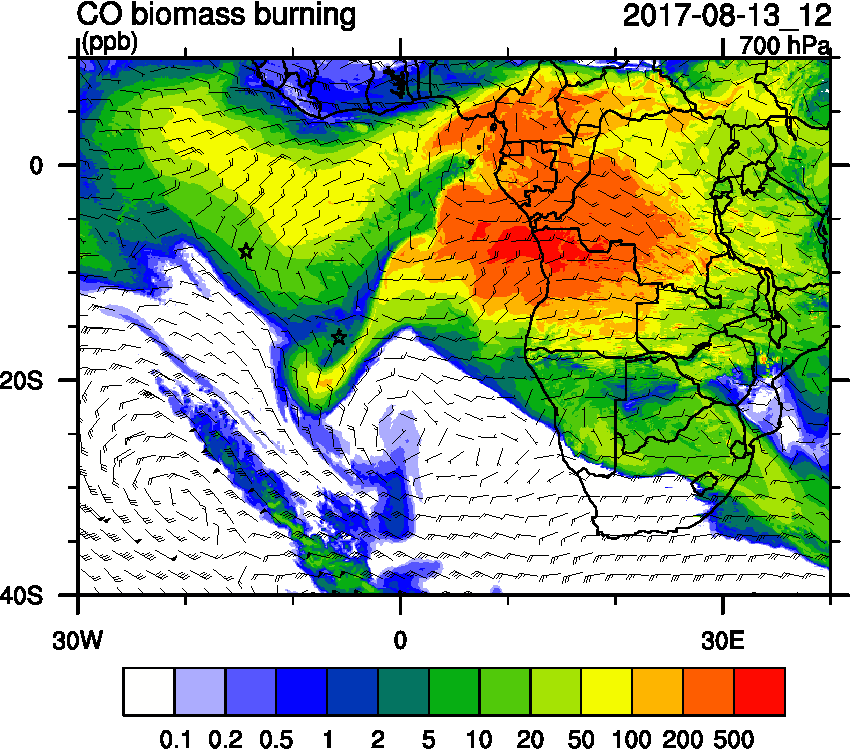 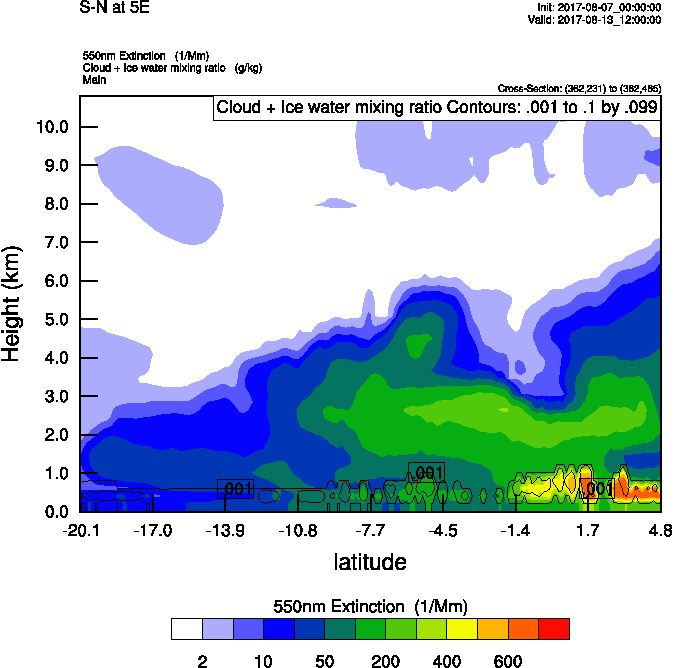 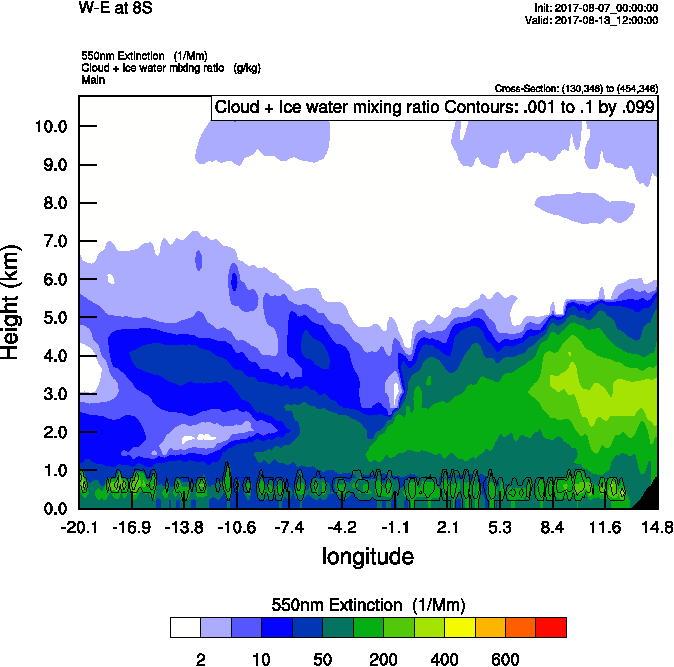 surface
GMAO Global Modeling and Assimilation Office
22
Sunday August 13 (12z)
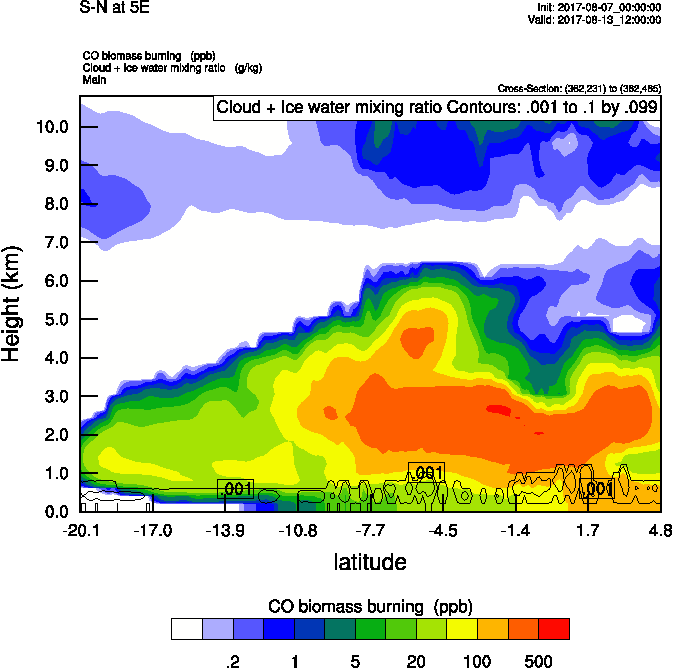 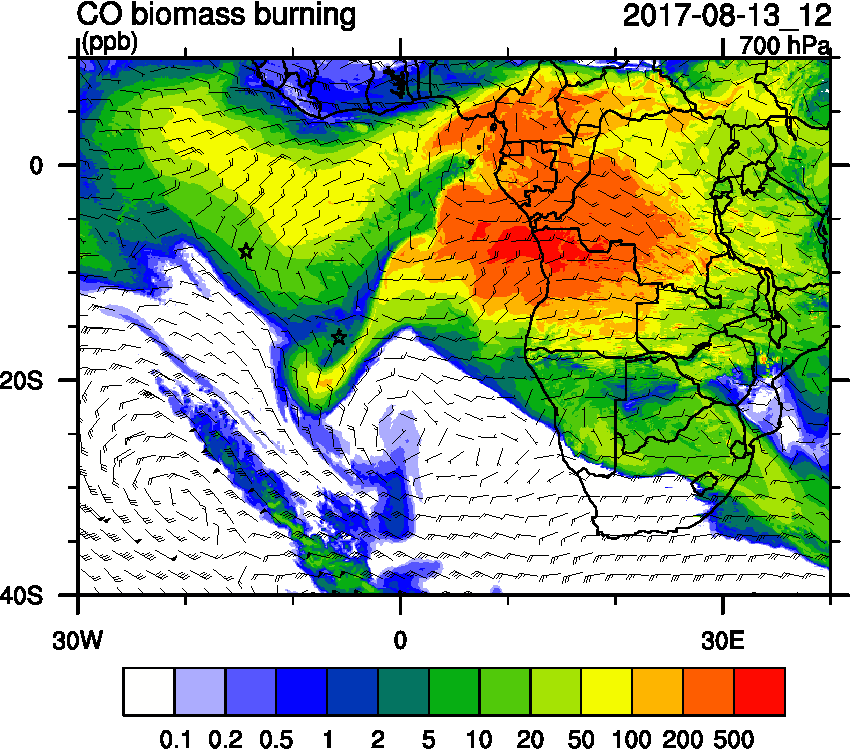 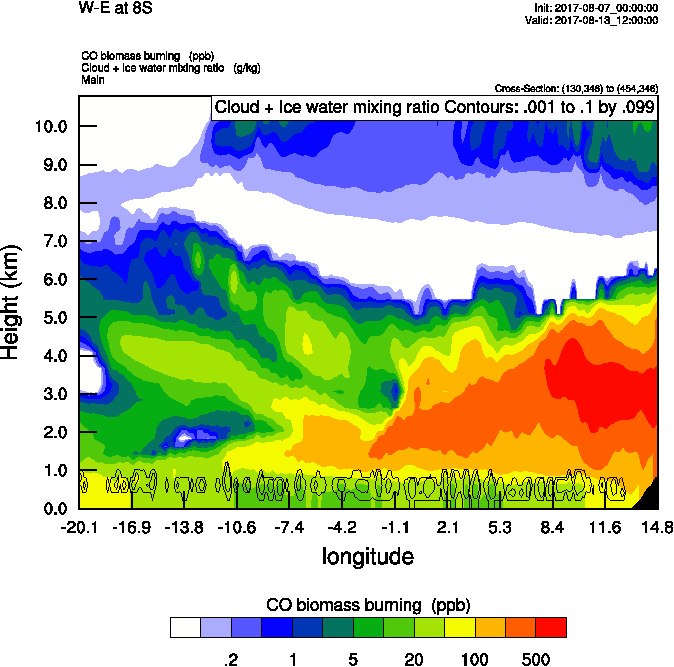 GMAO Global Modeling and Assimilation Office
23
Sunday August 13 (12z)
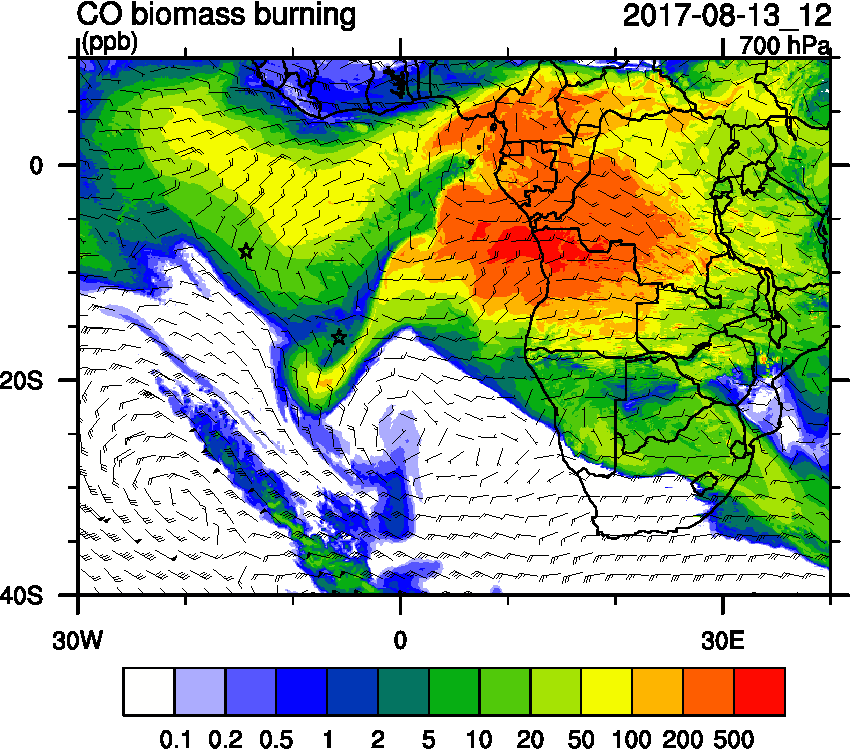 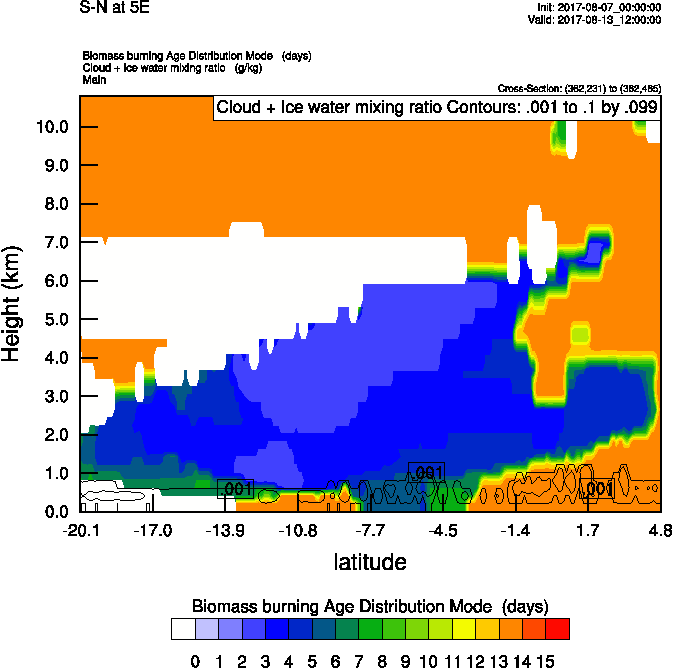 GMAO Global Modeling and Assimilation Office
24
Sunday August 13 (12z)
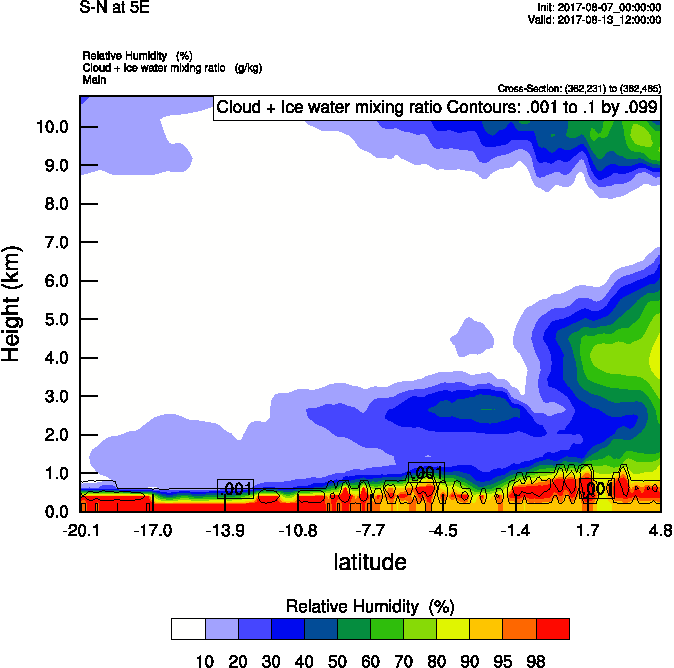 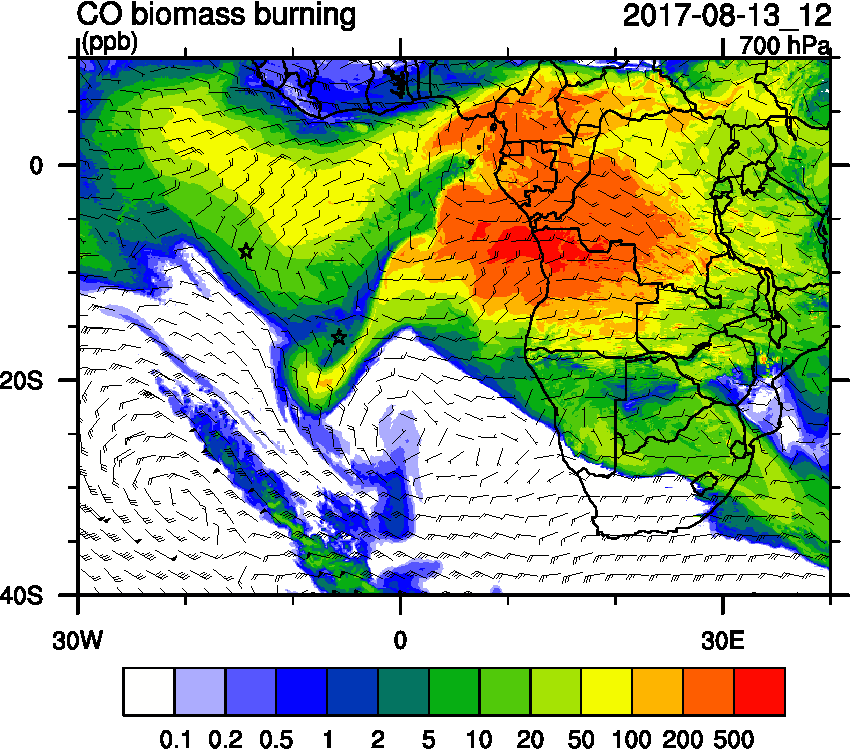 GMAO Global Modeling and Assimilation Office
25
Sunday August 13 (12z)
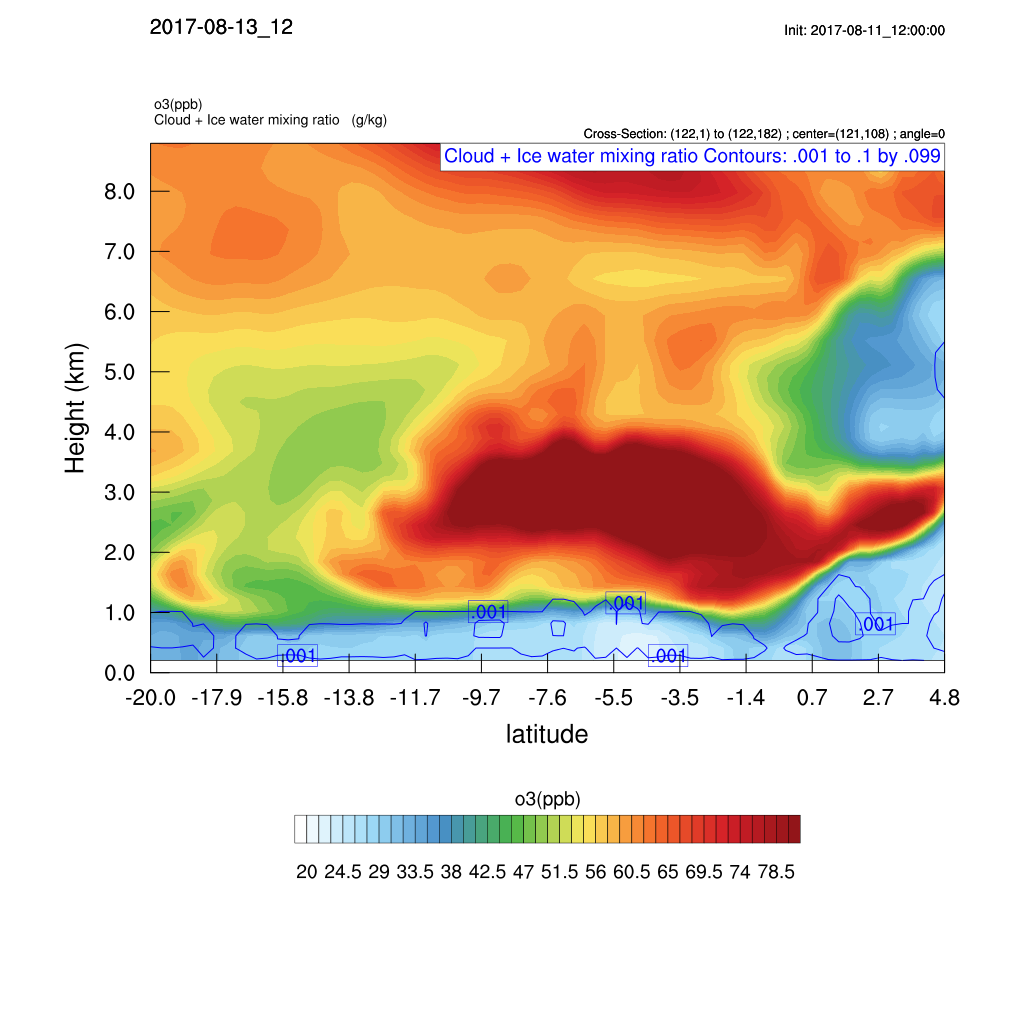 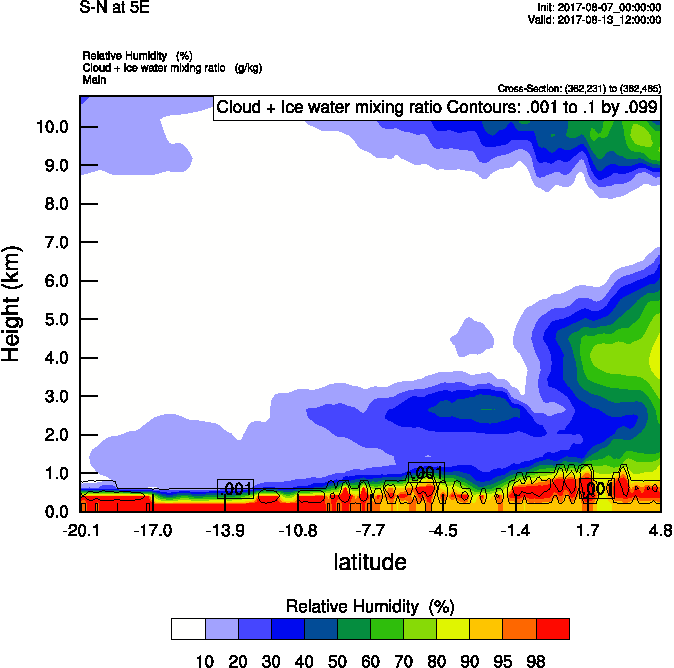 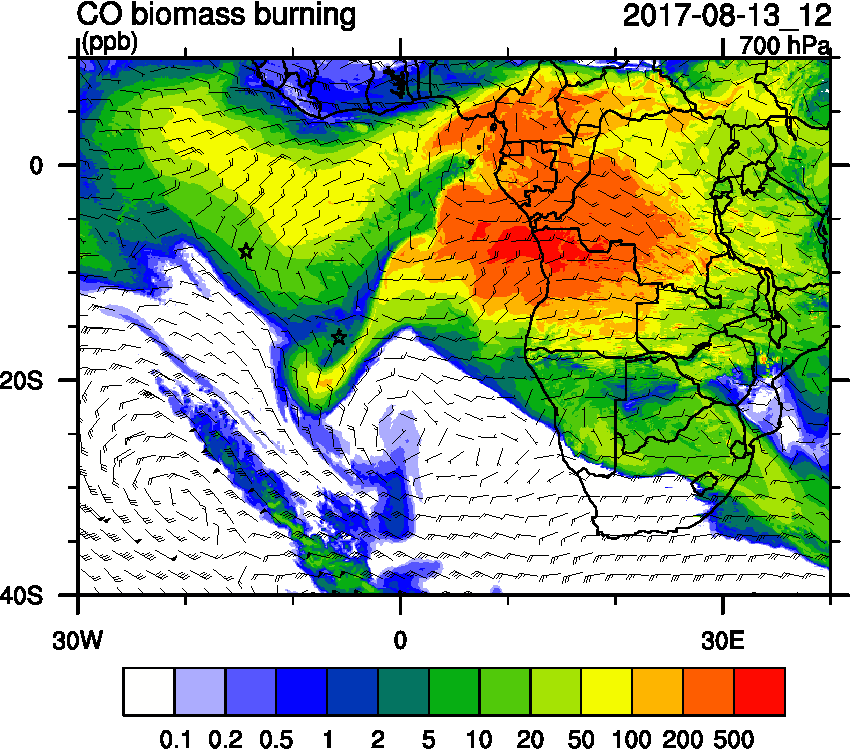 GMAO Global Modeling and Assimilation Office
26
Sunday August 13 (12z)
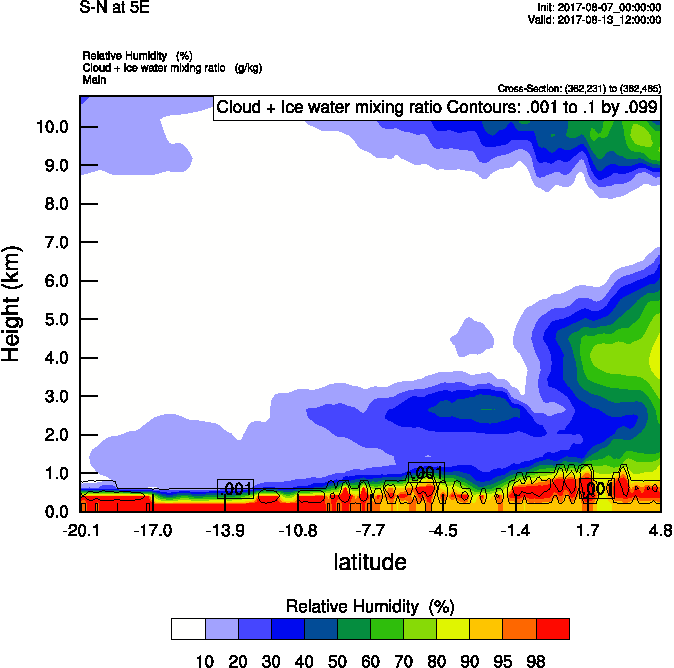 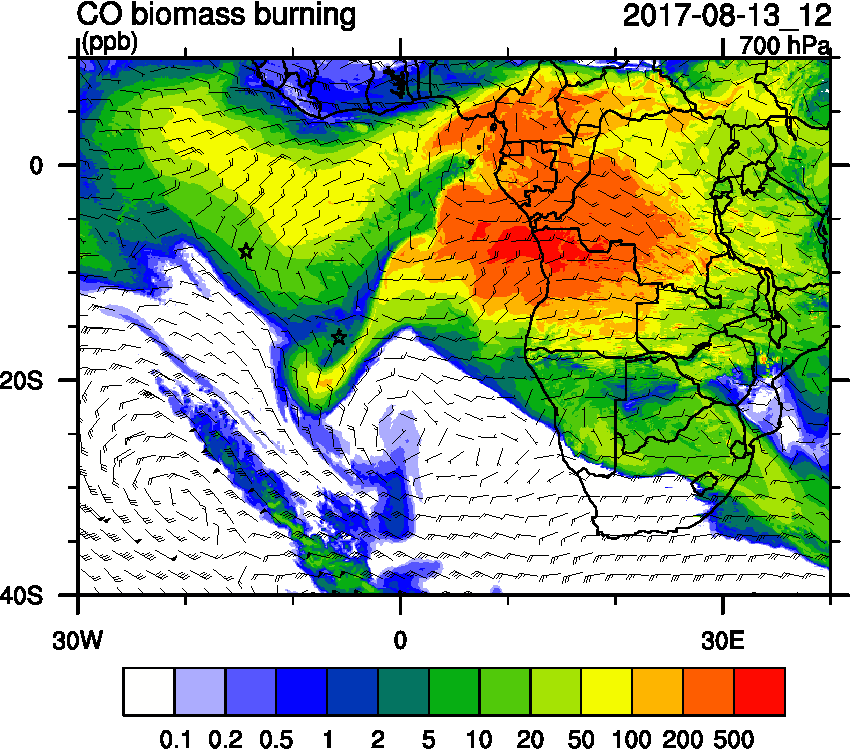 GMAO Global Modeling and Assimilation Office
27
08/13 Sun (72h)850 hPa                               700hPa                            600 hPa
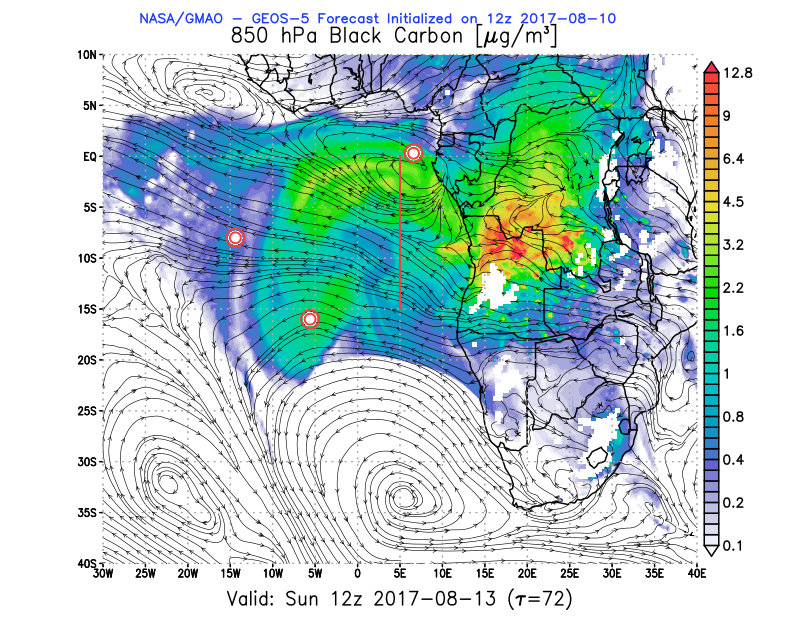 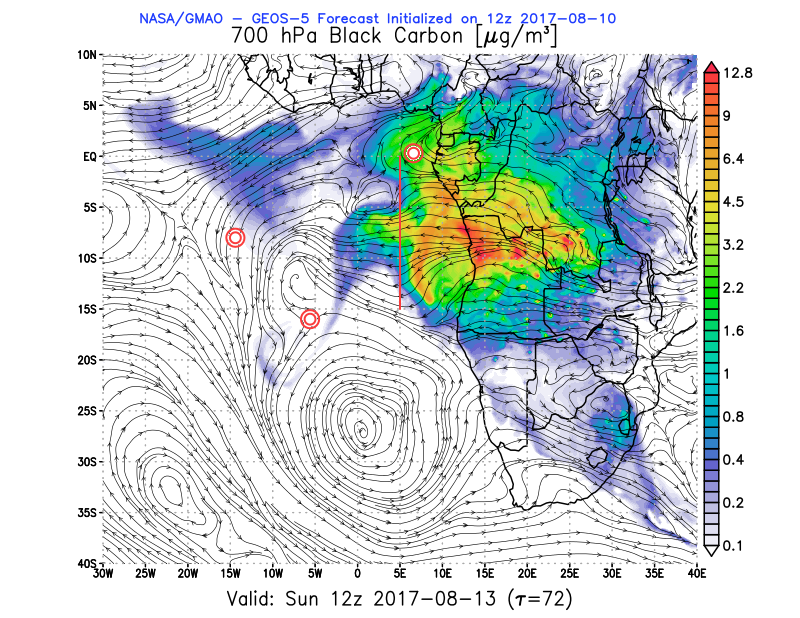 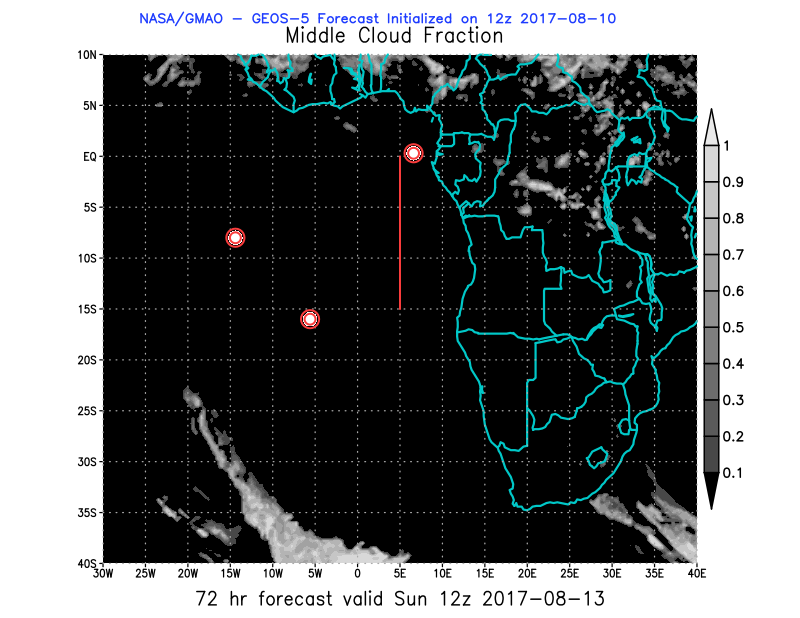 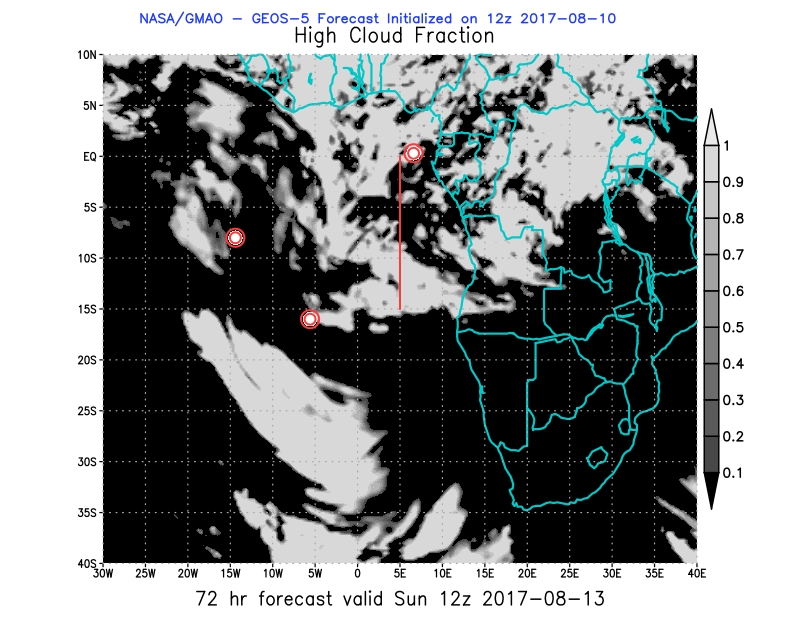 28
GMAO Global Modeling and Assimilation Office
Tuesday  August 15 (12z)
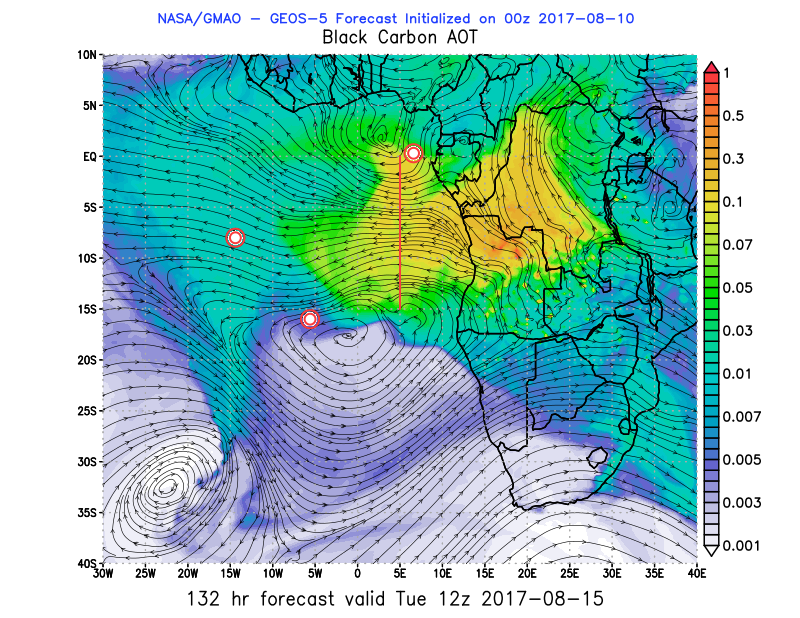 29
GMAO Global Modeling and Assimilation Office
Tuesday  August 15 (12z)
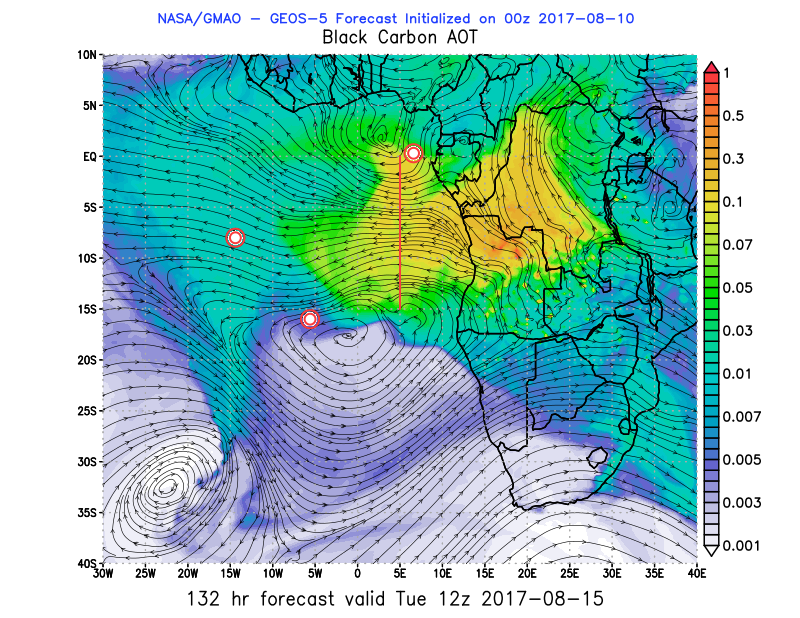 30
GMAO Global Modeling and Assimilation Office
Ascension                São Tomé e Príncipe               Sta Helena
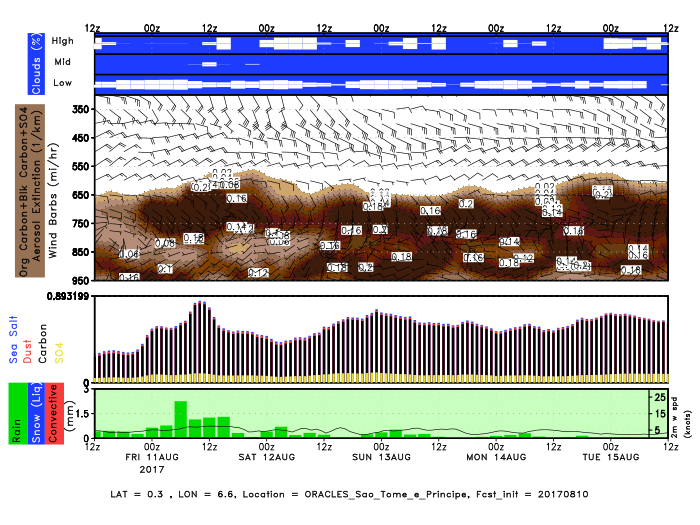 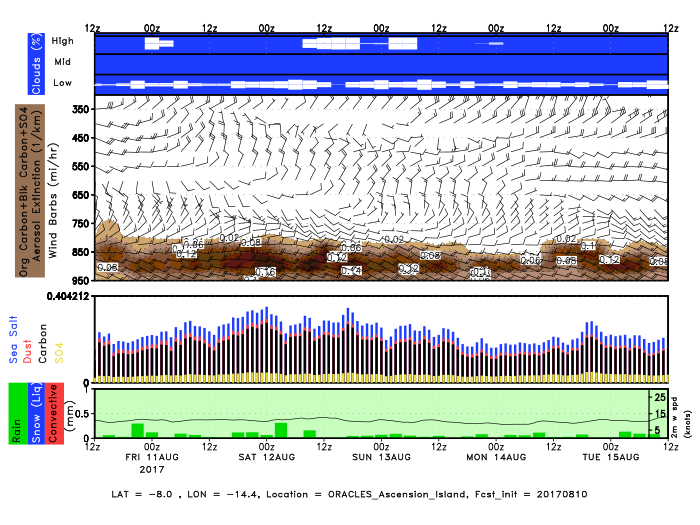 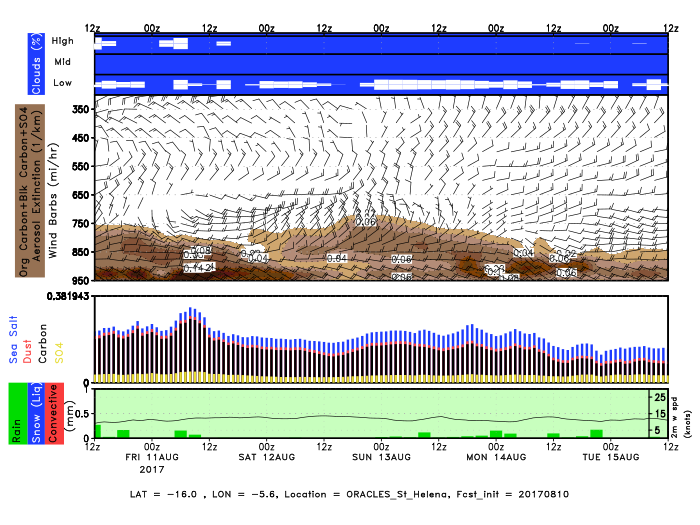 31
GMAO Global Modeling and Assimilation Office
Outlook Through Sunday August 20
https://portal.nccs.nasa.gov/cgi-mission/mission_2d_chem.cgi?region=oracles_lg&dtg=2017081000&prod=3bcaot&model=f516_fp&tau=240&&region_old=oracles_lg&dtg_old=2017081000&prod_old=3bcaot&model_old=f516_fp&tau_old=000&&loop=1
GMAO Global Modeling and Assimilation Office
32
GMAO Global Modeling and Assimilation Office
33
BC AOD 08-18/Aug
GMAO Global Modeling and Assimilation Office
34